Które zwierzęta chronione występują najrzadziej?
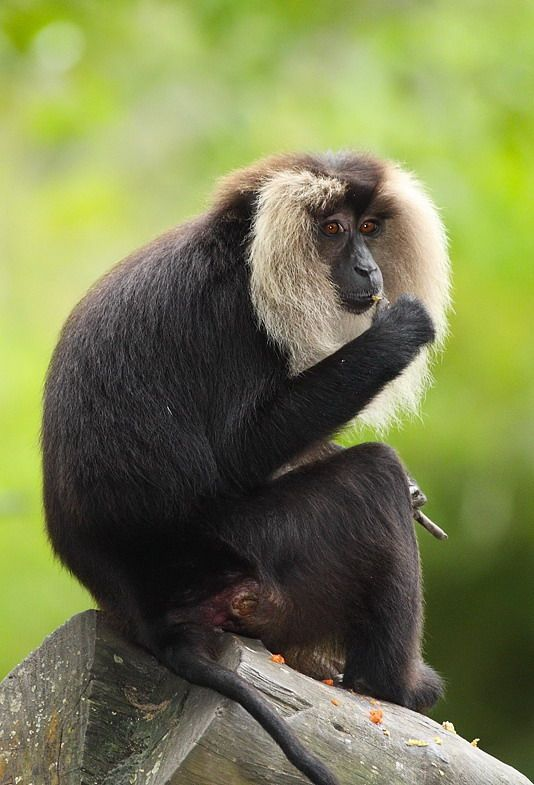 Zwierzęta giną w zastraszającym tempie. Zagrożonych jest aż 61 tysięcy gatunków zwierząt. Przez ostatnich 150 lat tempo wymierania ptaków i ssaków zwiększyło się aż czterokrotnie. W przeddzień Światowego Dnia Zwierząt (4 październik) przedstawiciele WWF apelują o ochronę zagrożonych gatunków również na własną rękę.
Makak lwi
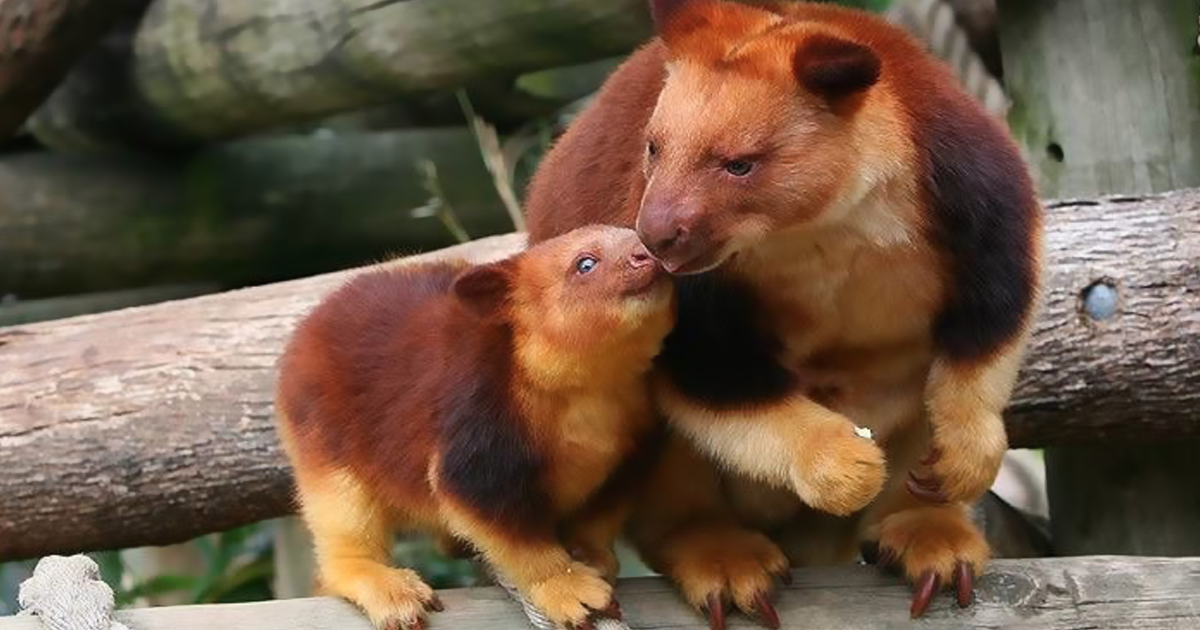 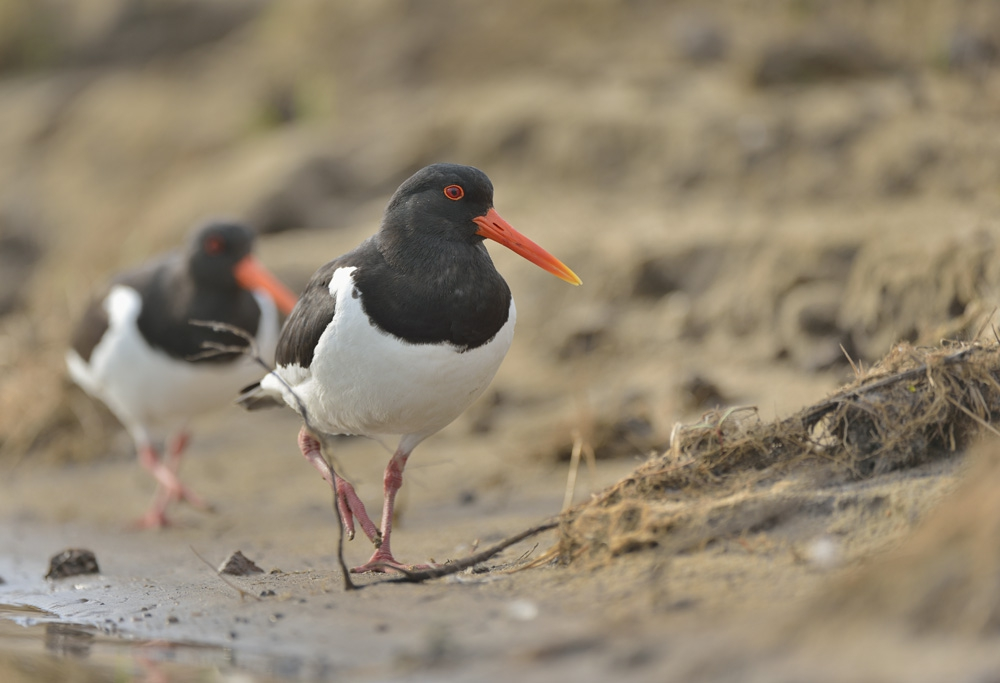 Drzewiak dwupręgi
Ostrygojad zwyczajny
Bioróżnorodność:
Różnorodność biologiczna to zróżnicowanie wszystkich żywych organizmów występujących na Ziemi w ekosystemach lądowych, morskich i słodkowodnych oraz w zespołach ekologicznych, których
 są częścią.
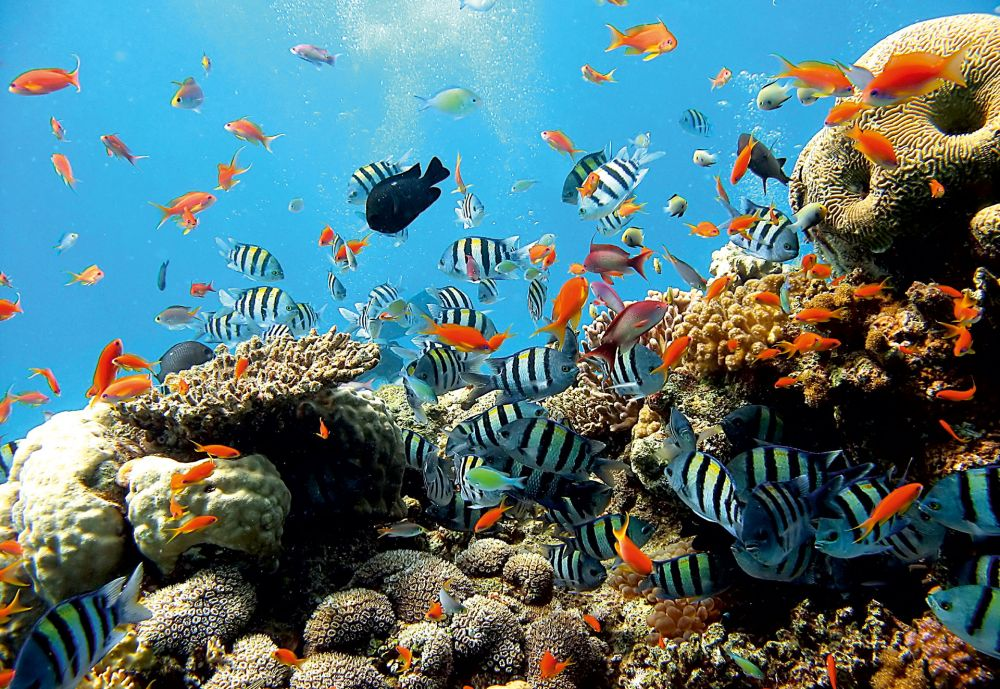 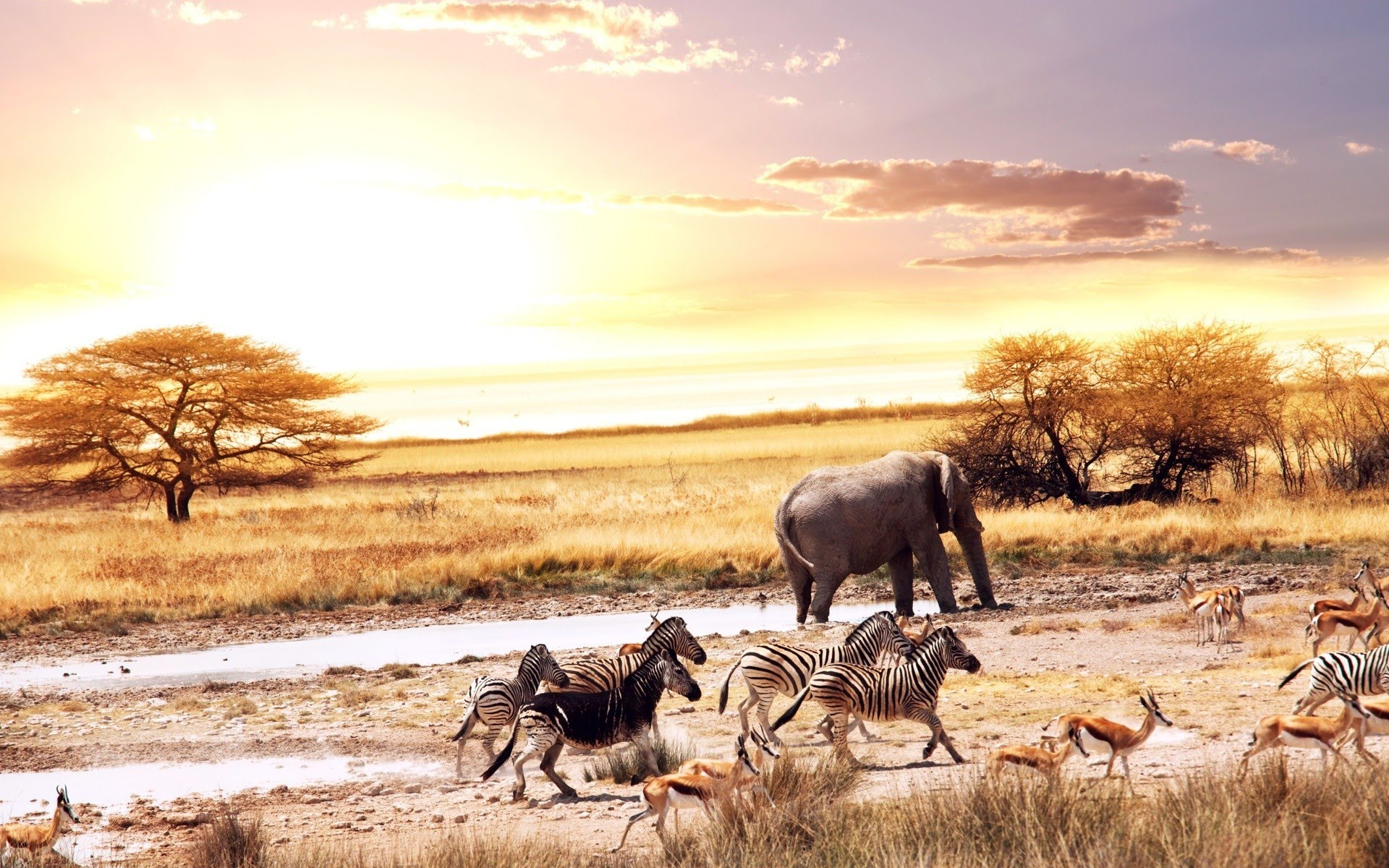 Bioróżnorodność ma ogromne znaczenie dla rolnictwa:
Rolnictwo potrzebuje bioróżnorodności:
Hyvönen i Huusela-Veistola 2008, Agriculture and Biodiversity 2010
Utrzymanie bioróżnorodności jest niezbędne do podtrzymania funkcji i procesów ekologicznych, które zapewniają żyzność gleby i produktywność ekosystemów rolniczych.

Bioróżnorodność w rolnictwie zapewnia:
utrzymanie struktury i żyzności gleby
zapylanie upraw,
biologiczną kontrolę,
zapobieganie erozji gleby,
obieg składników pokarmowych,
kontrolę przepływu i dystrybucji wody.
Instrumenty polityki wspierające bioróżnorodność :
•Ochrona „in-situ”
•Wspólna Polityka Rolna - PROW
•„cross-compliance”,
•programy rolnośrodowiskowe,
•zazielenianie (greening),
•Zalesianie.
•Dyrektywy UE
•Dyrektywa Ptasia
•Dyrektywa Siedliskowa
•Dyrektywa Azotanowa
•Sieć obszarów Natura 2000
•EU Biodiversity Strategy 2020
•Projekty LIFE
•Płatności za usługi ekosystemowe (PES)
Liczba naturalnych ekosystemów, gatunków i osobników wielu populacji maleje w zastraszającym tempie. Badania przeprowadzone przez Międzynarodową Unię Ochrony Przyrody wykazały, że od 1500 do 2009 r. na Ziemi bezpowrotnie zniknęło 875 gatunków. U podstaw zagrożeń różnorodności biologicznej często stoi nasz brak wiedzy i wrażliwości przyrodniczej, a także bierność i niechęć do działania.
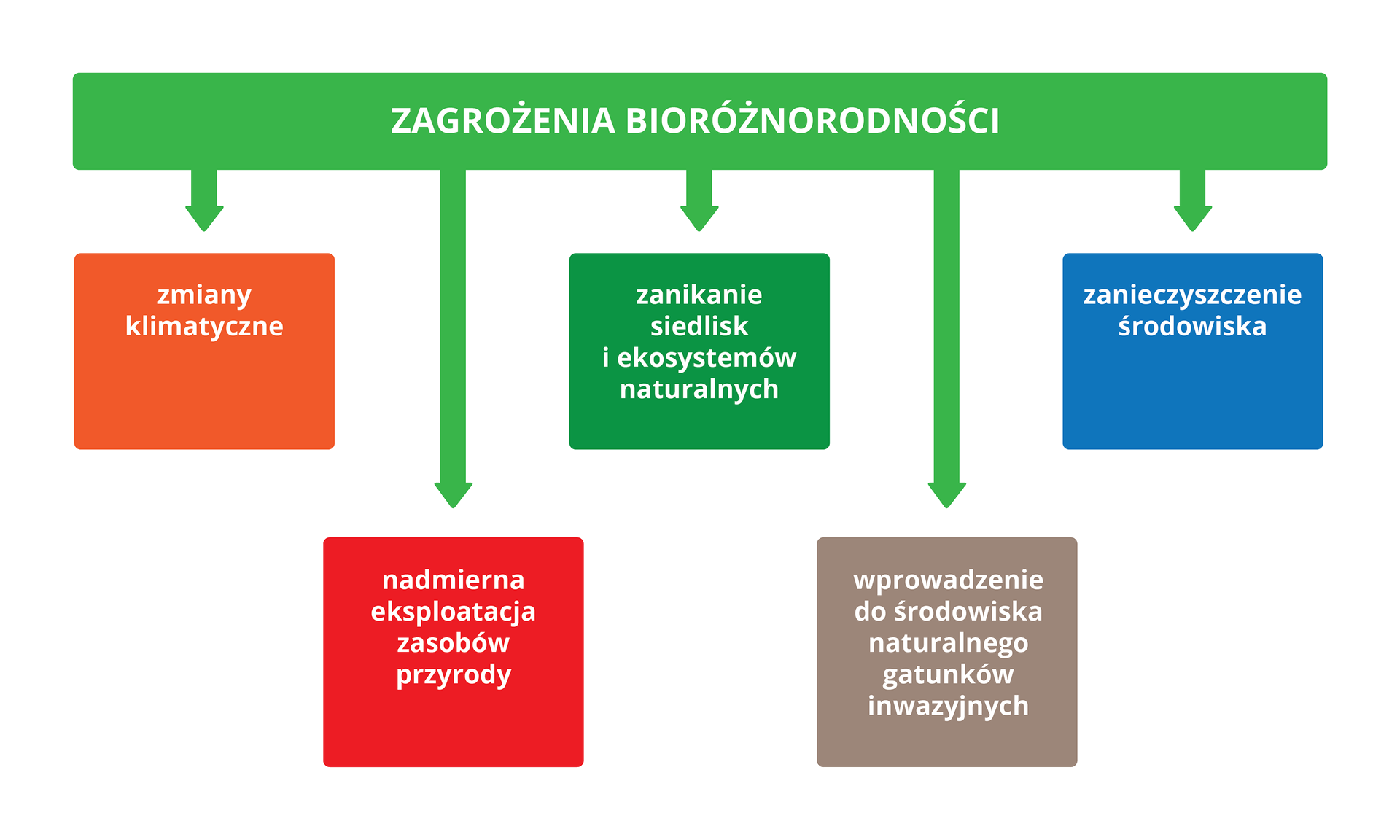 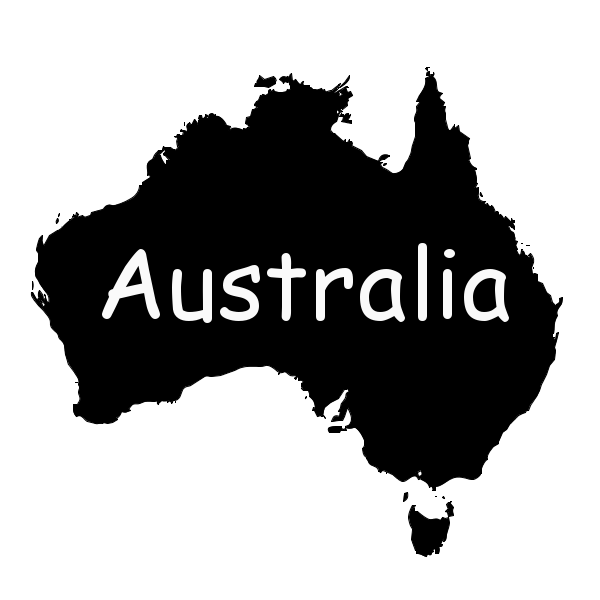 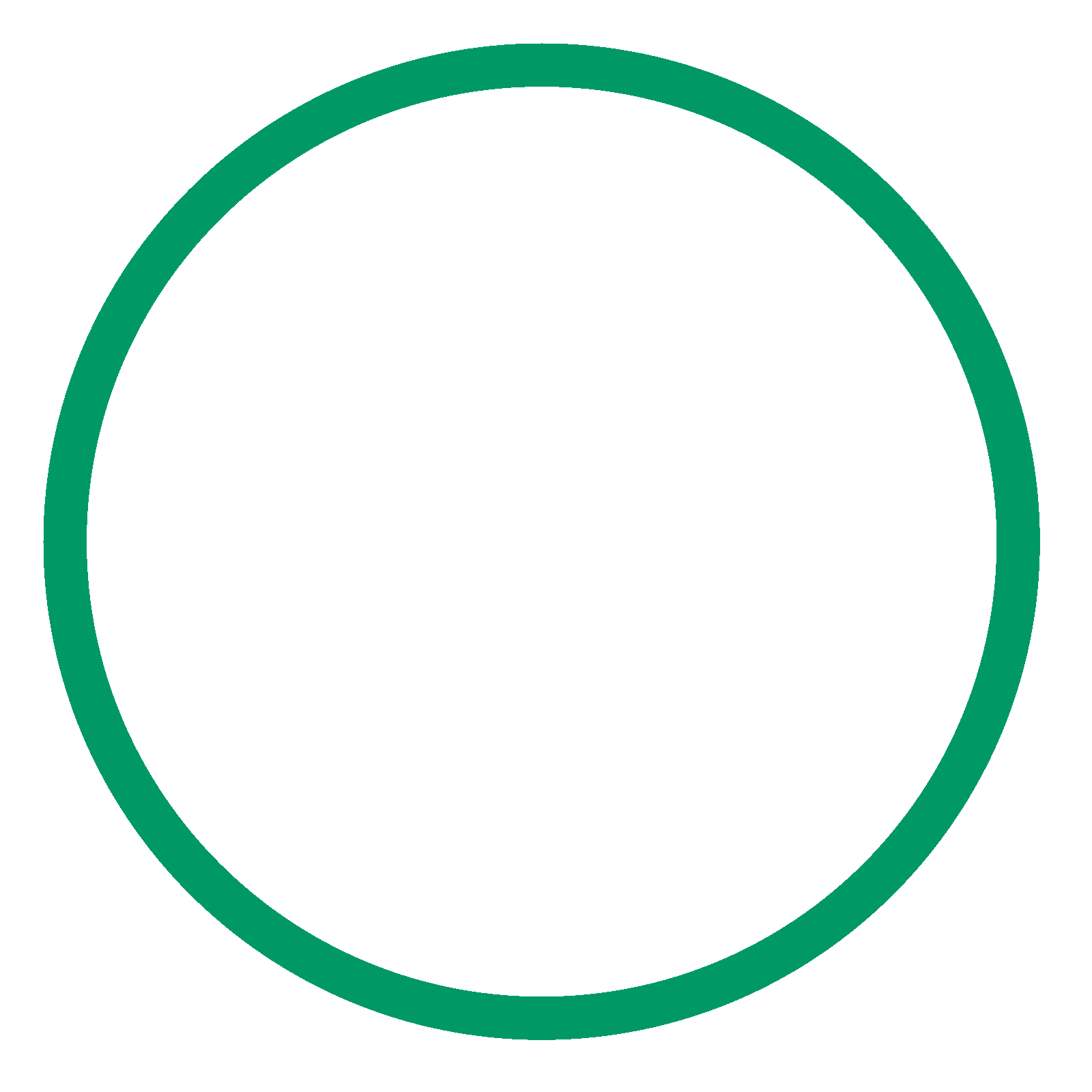 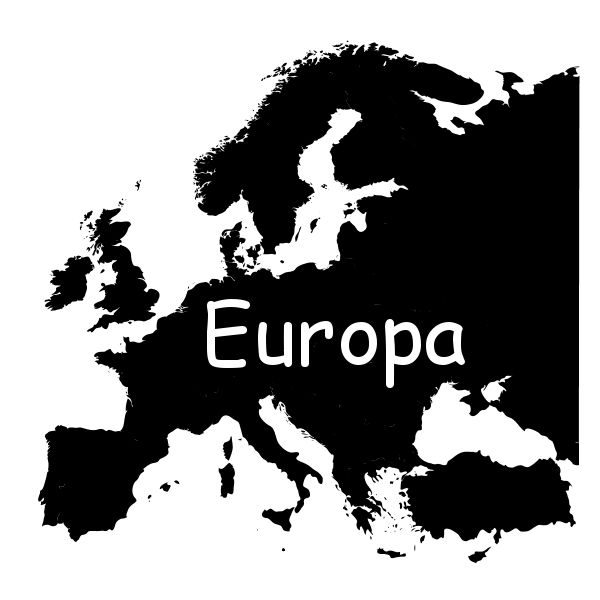 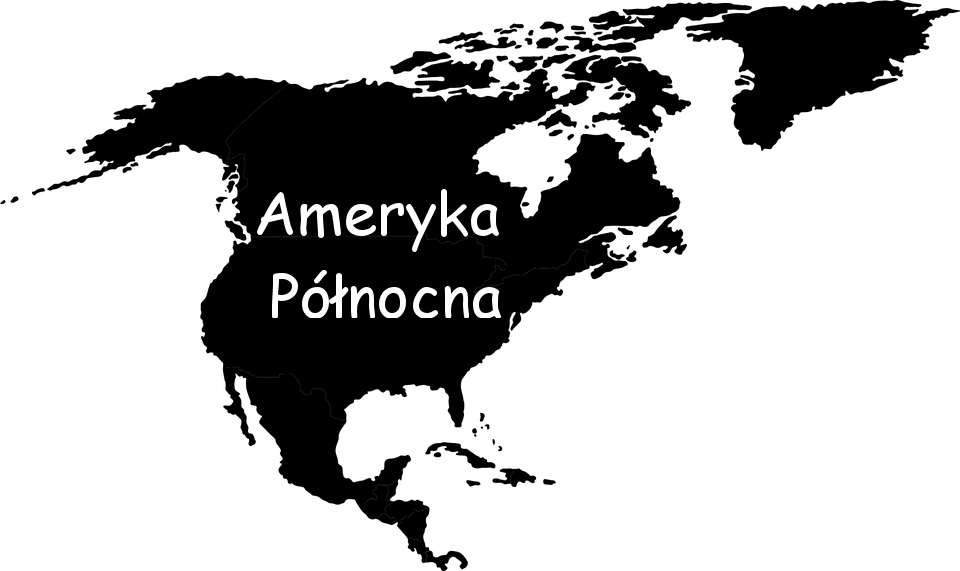 Zwierzęta zagrożone
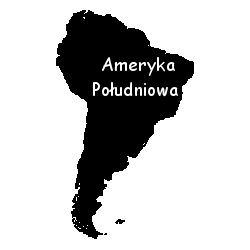 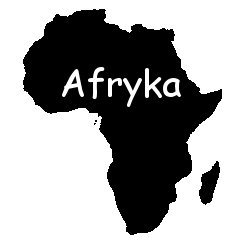 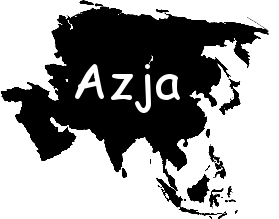 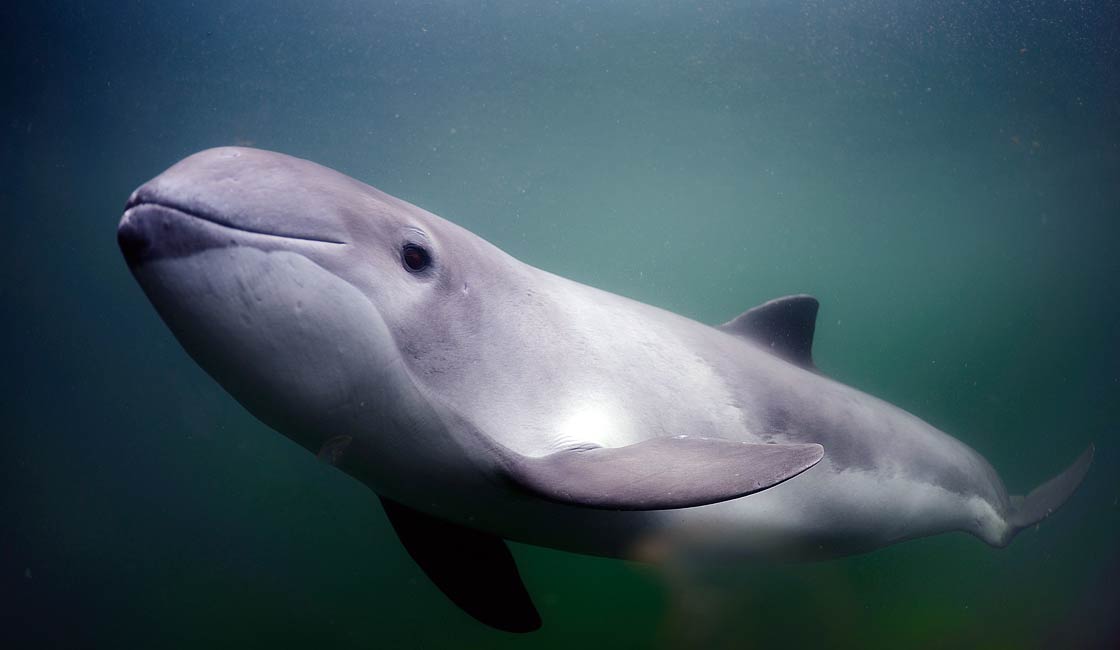 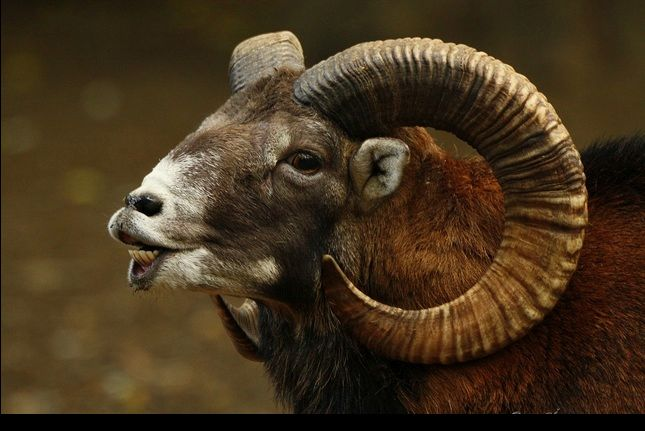 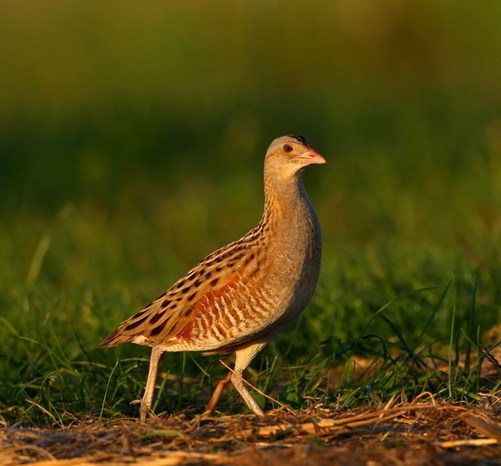 Morświn
Muflon śródziemnomorski
Derkacz zwyczajny
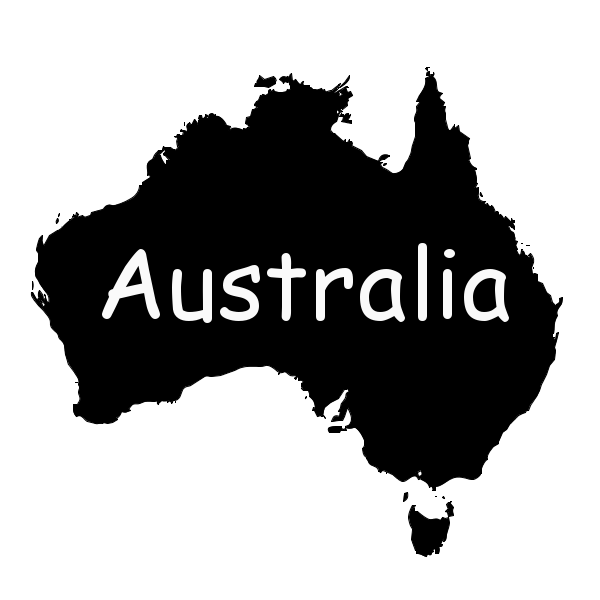 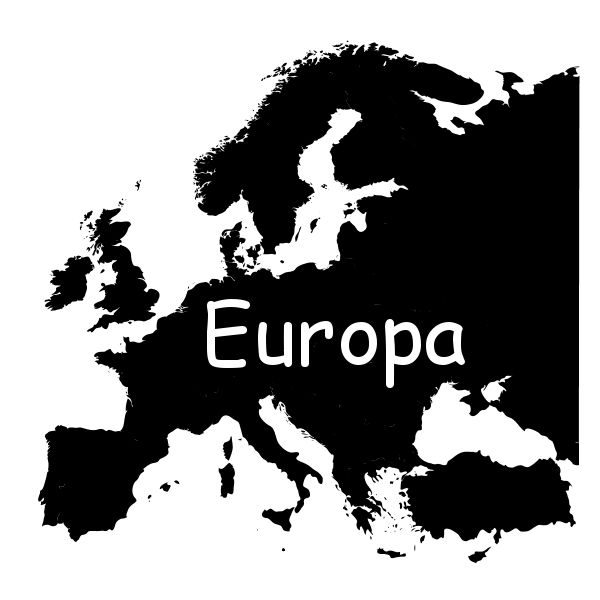 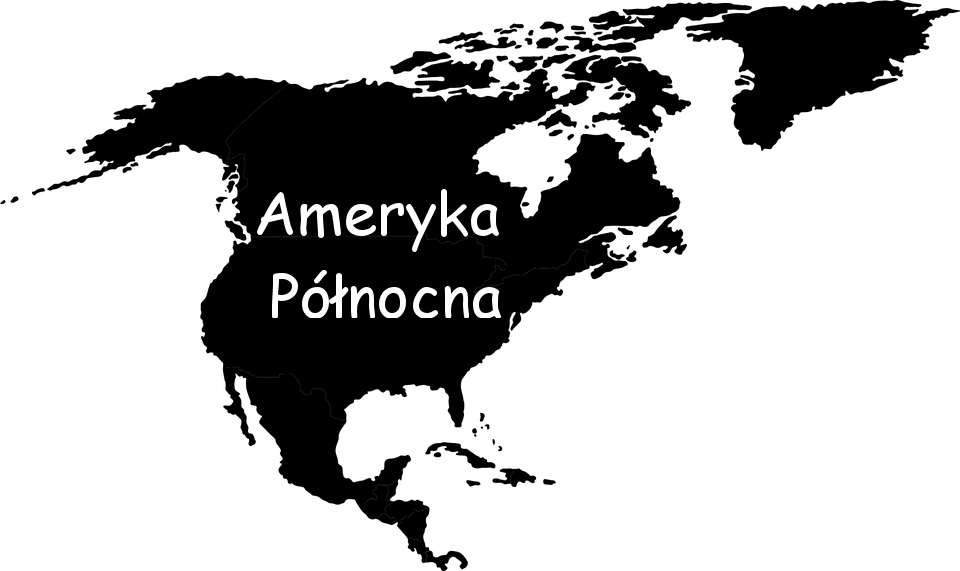 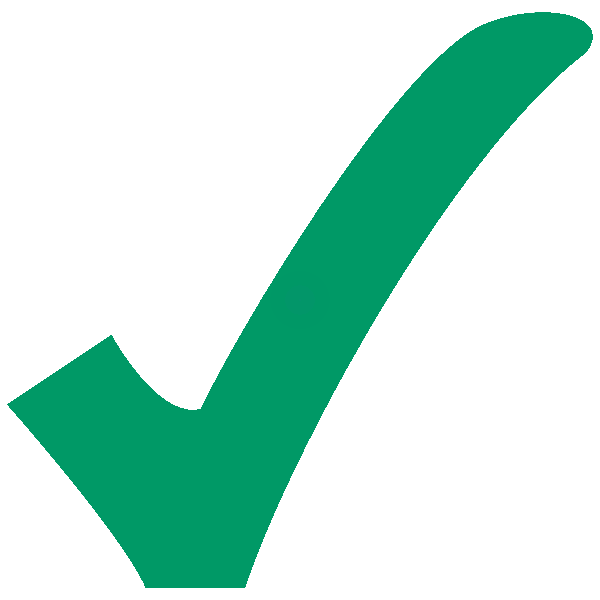 Zwierzęta zagrożone
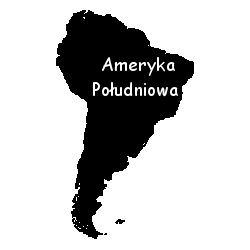 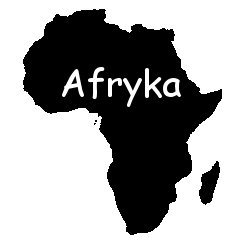 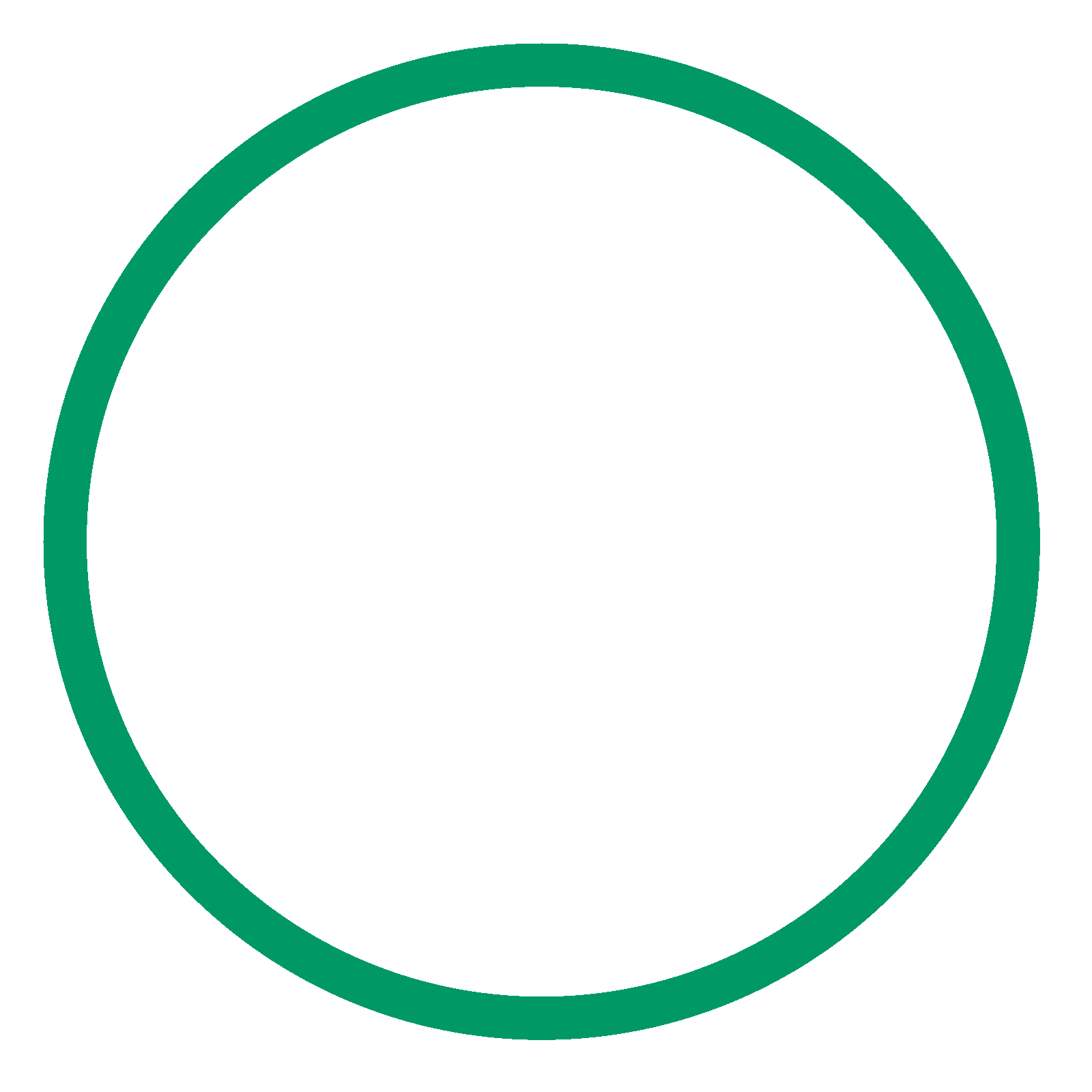 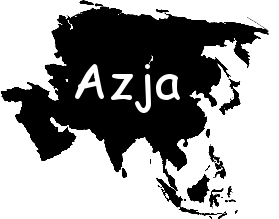 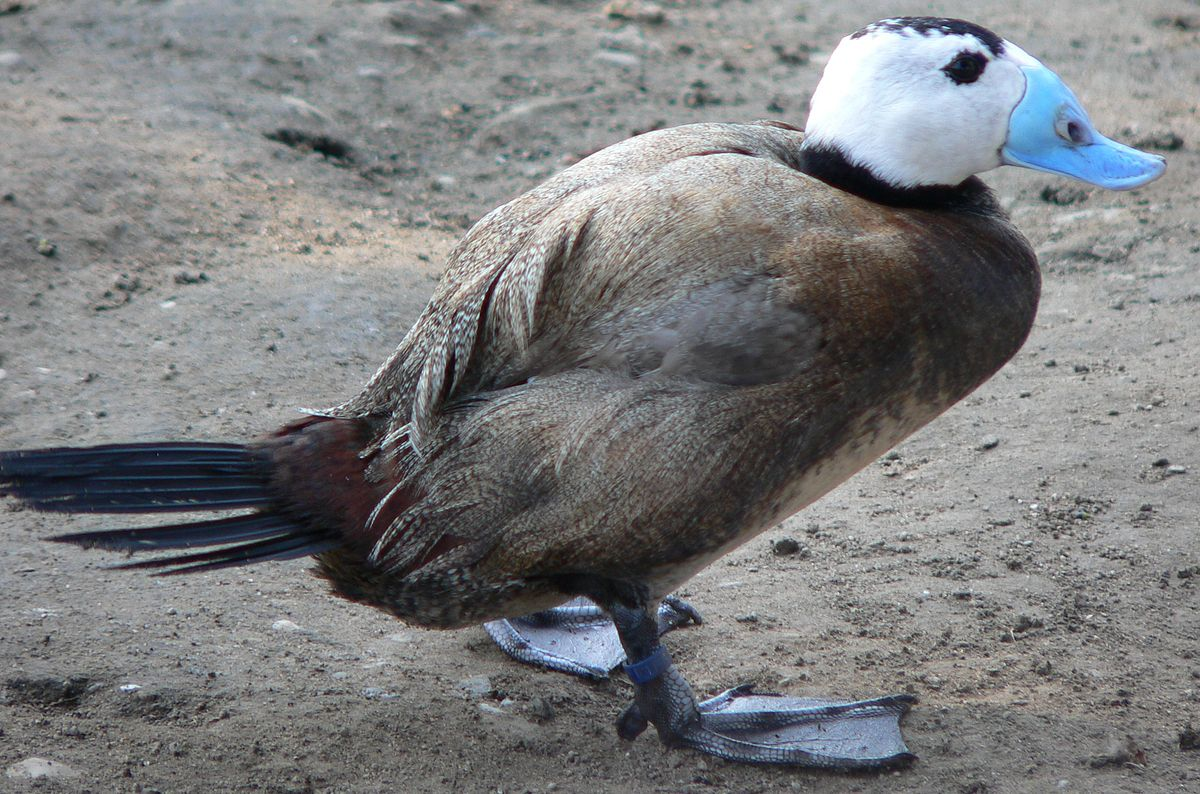 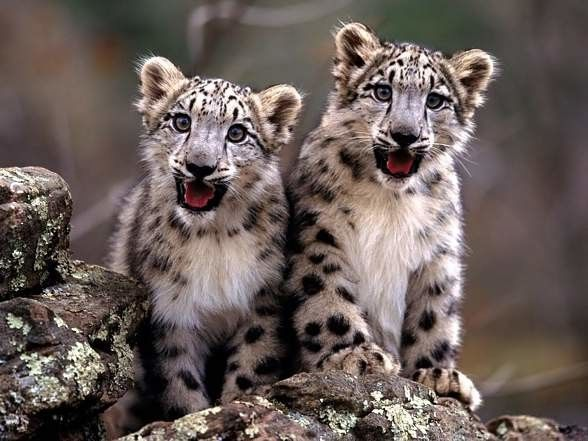 Sterniczka
Pantera śnieżna
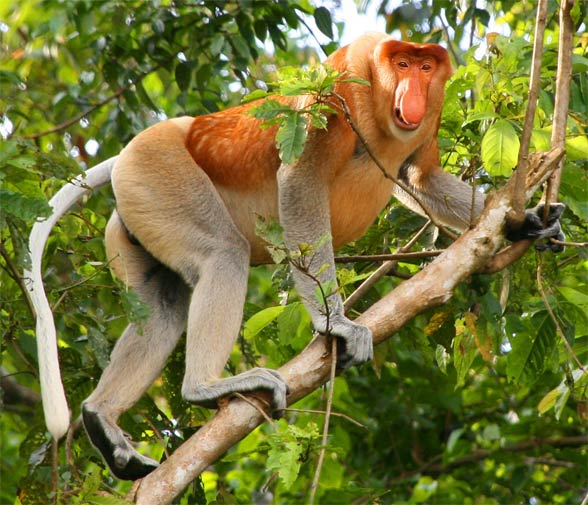 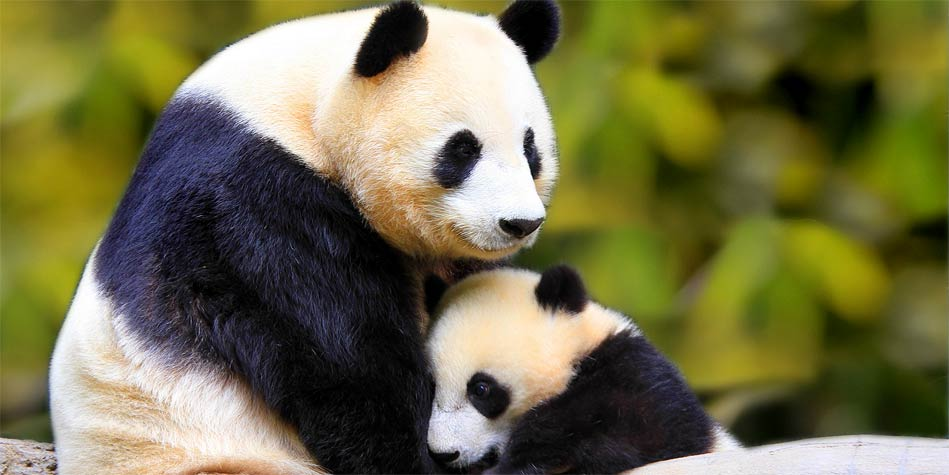 Panda wielka
Nosacz sundajski
Panda wielka
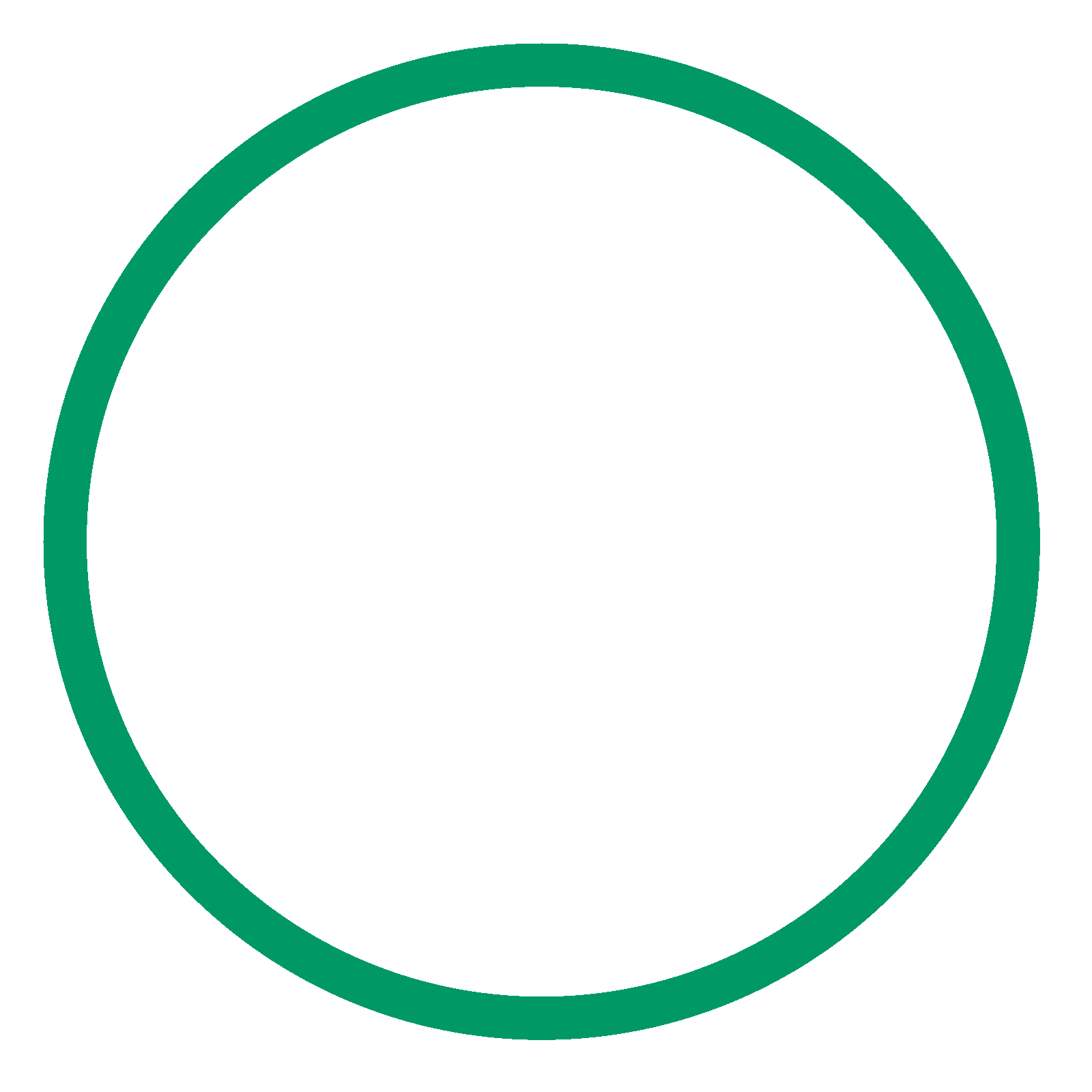 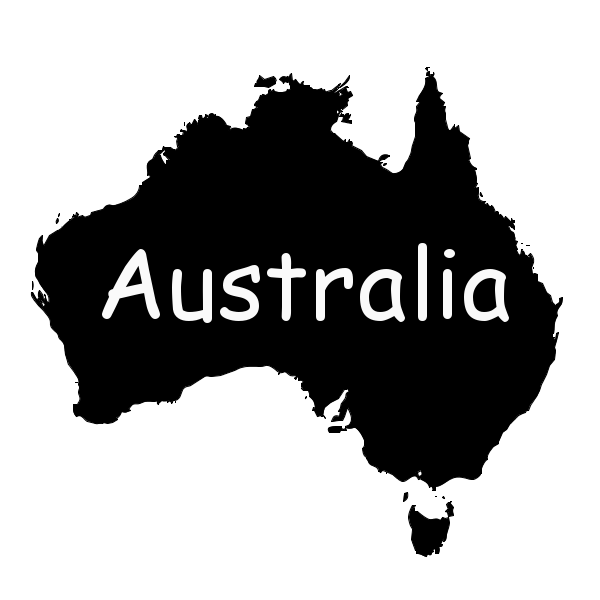 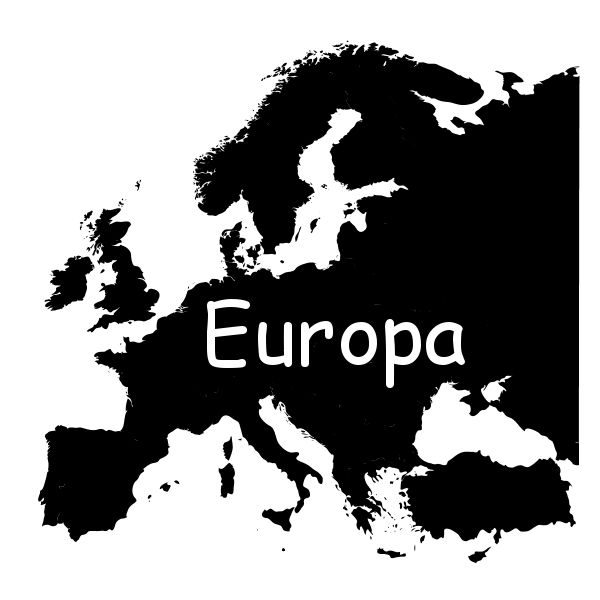 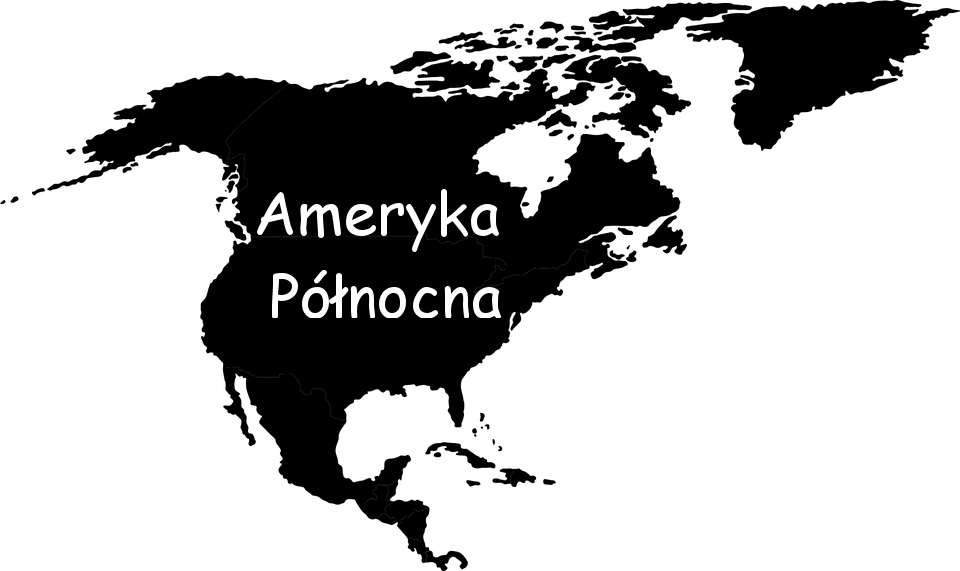 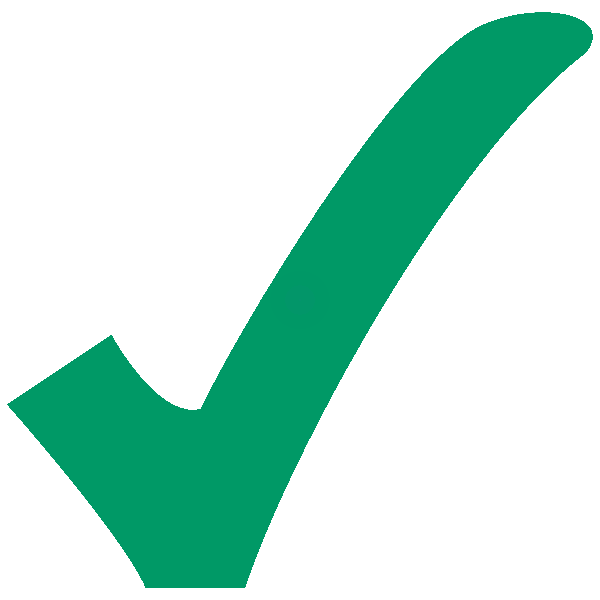 Zwierzęta zagrożone
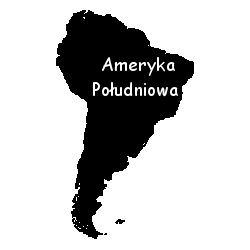 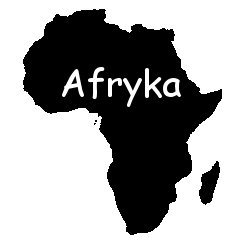 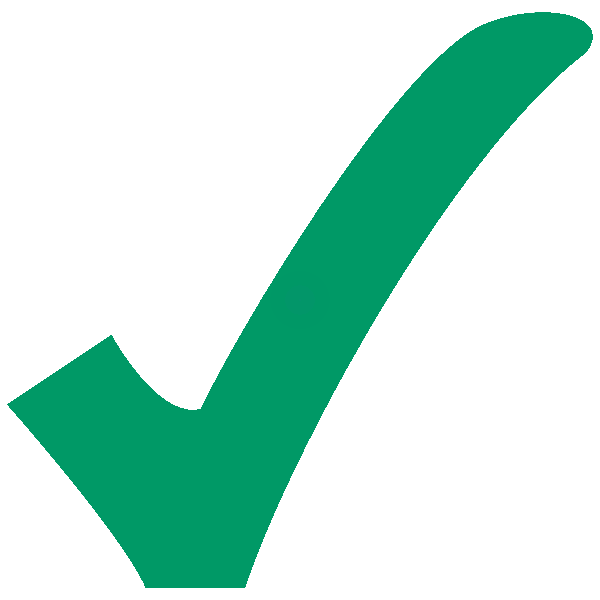 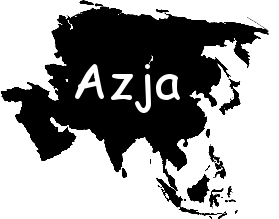 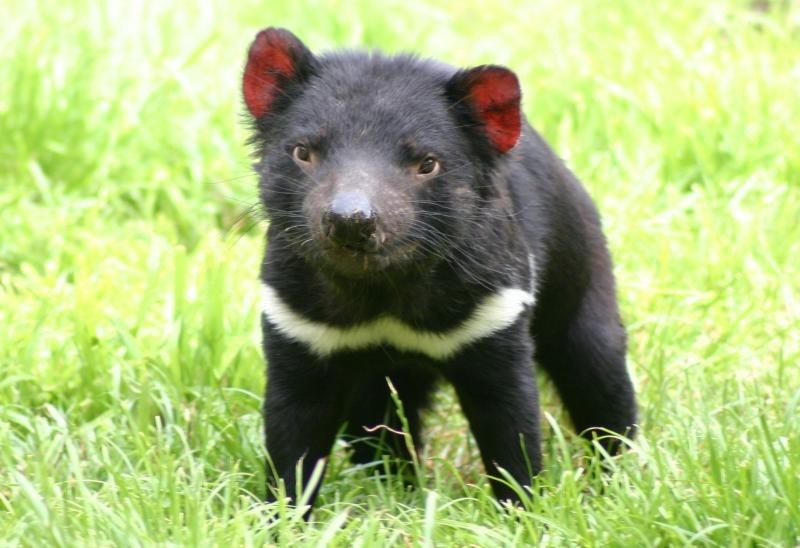 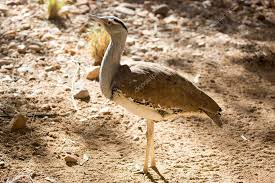 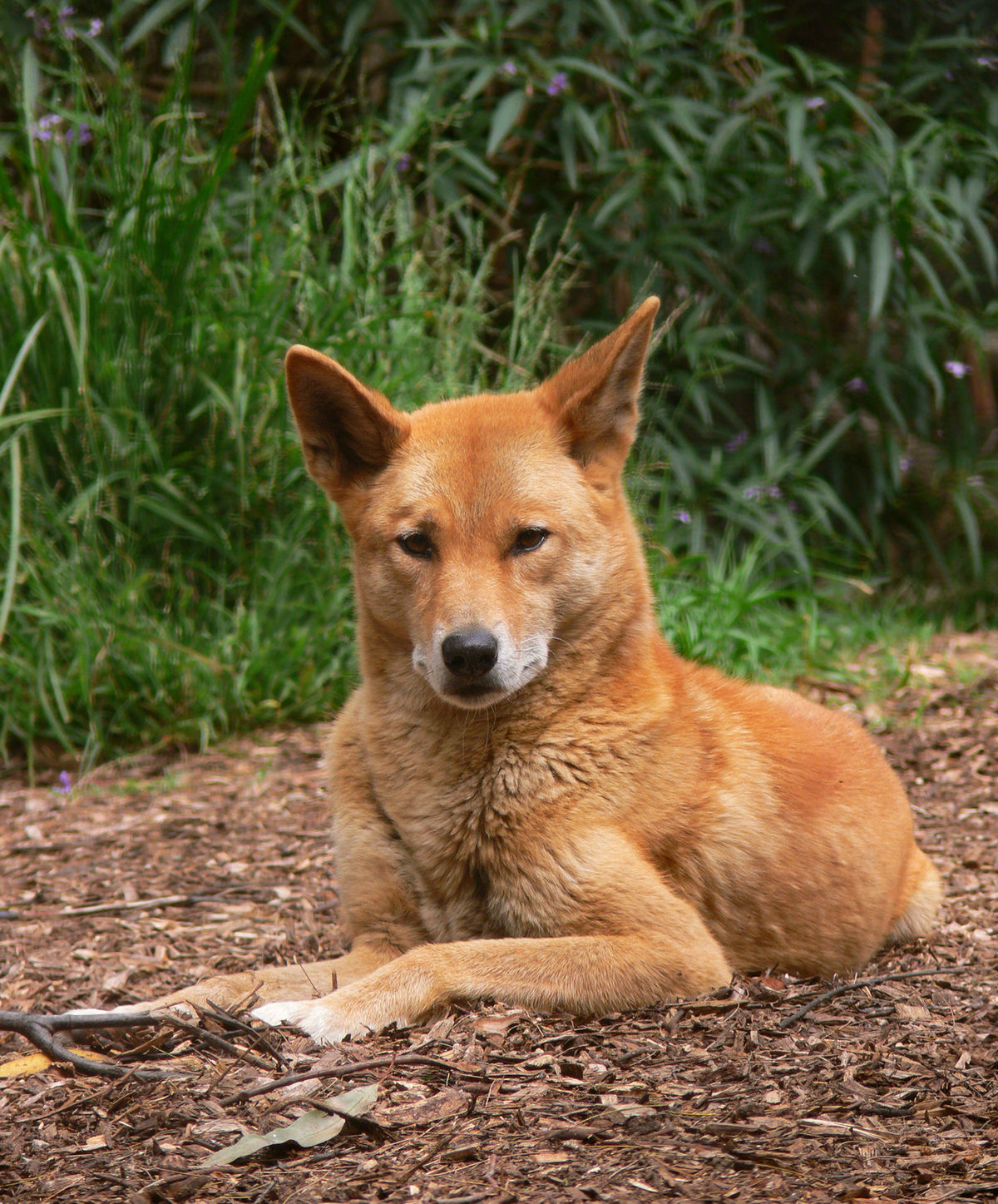 Diabeł Tasmański
Drop australijski
Dingo australijski
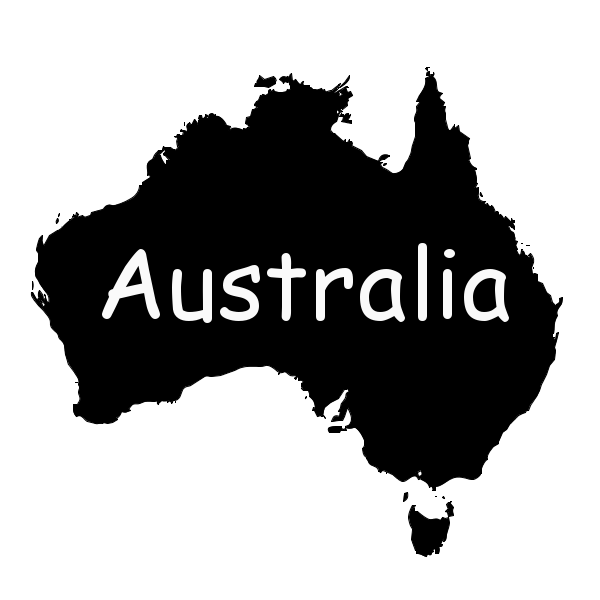 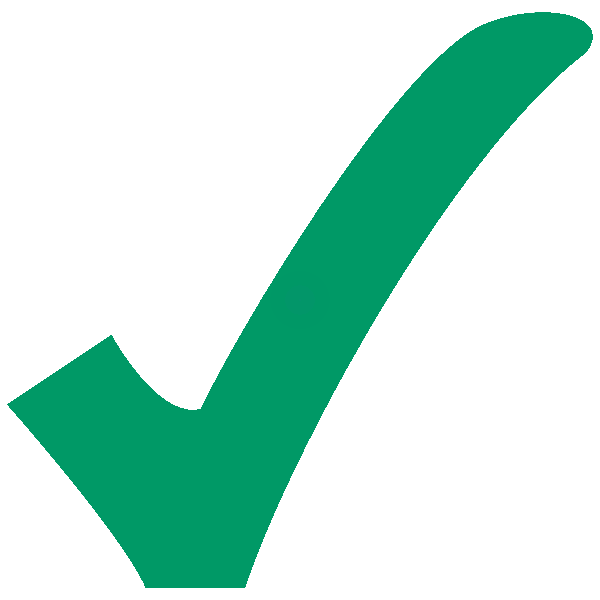 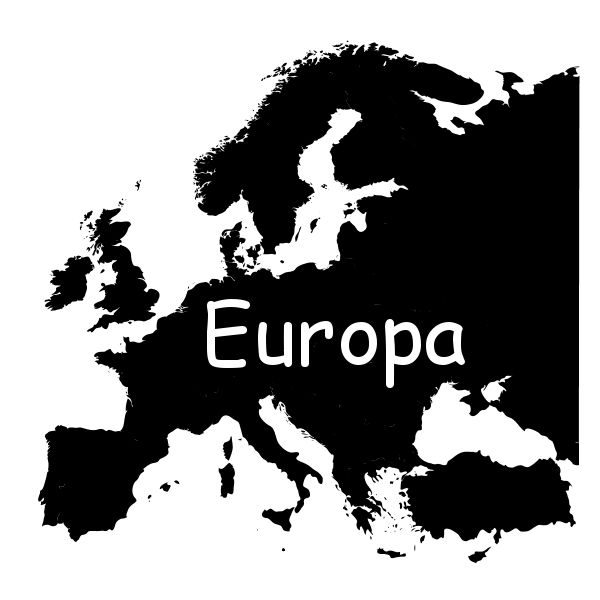 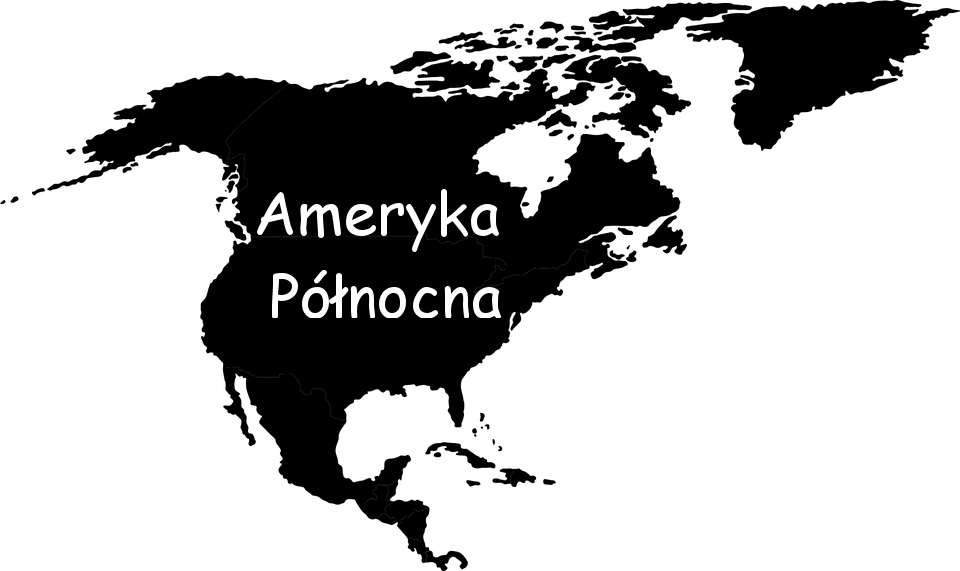 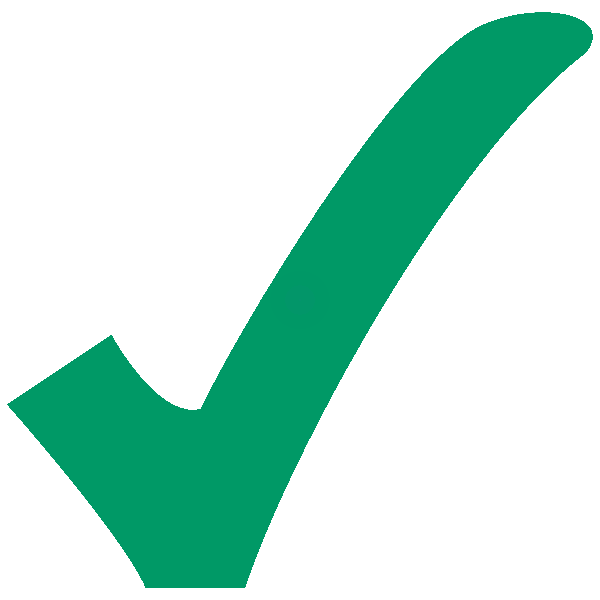 Zwierzęta zagrożone
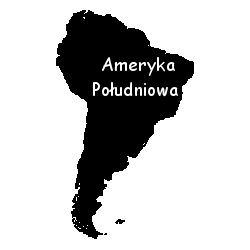 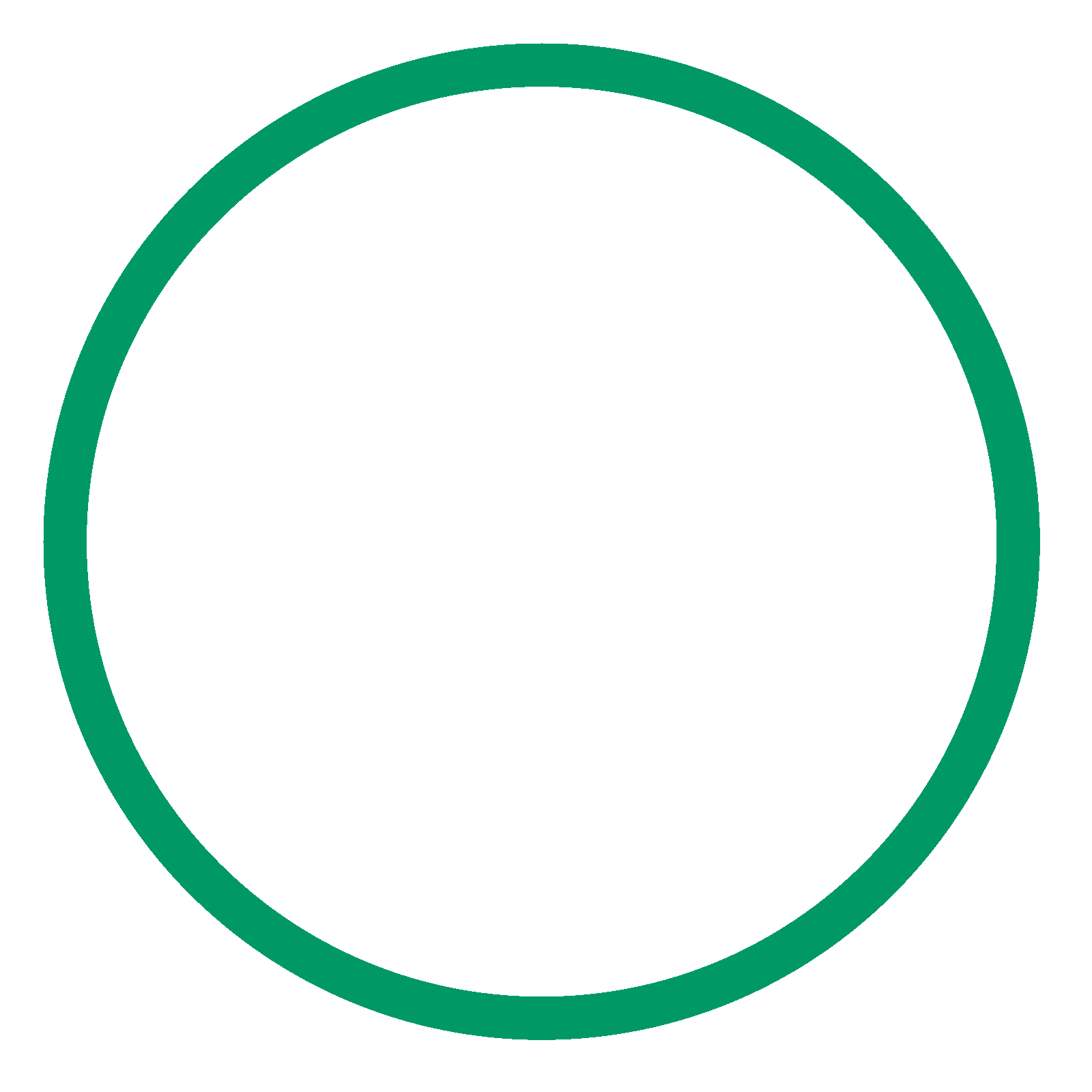 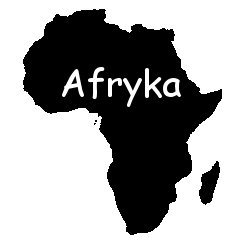 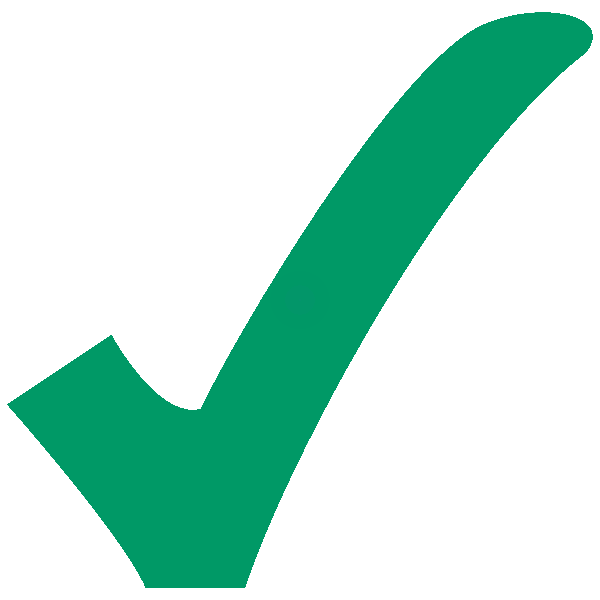 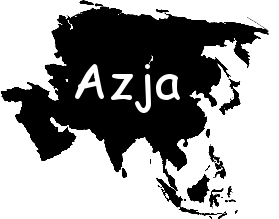 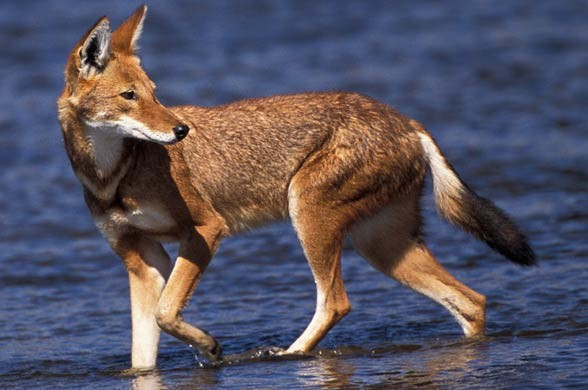 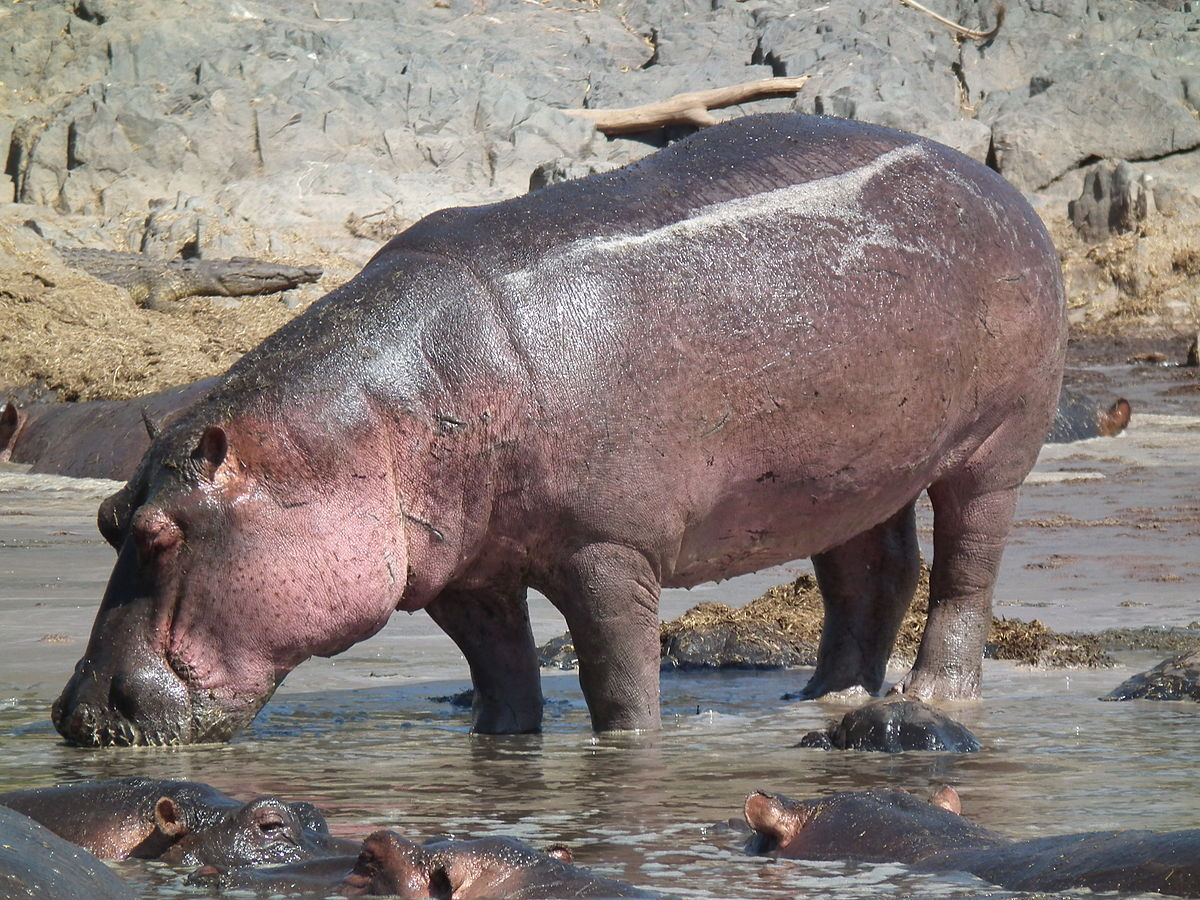 Kaberu etiopski
Hipopotam karłowaty
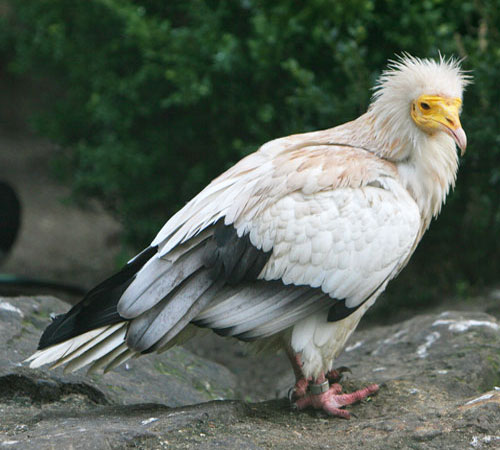 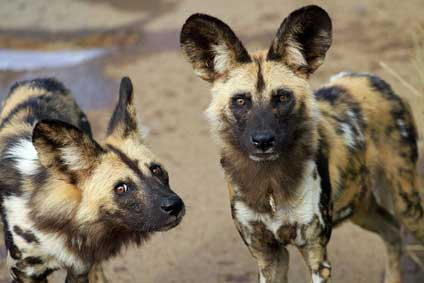 Likaon
Ścierwnik
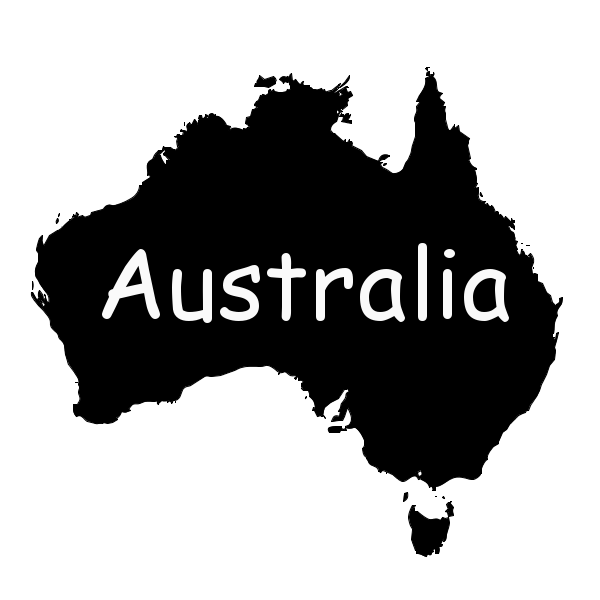 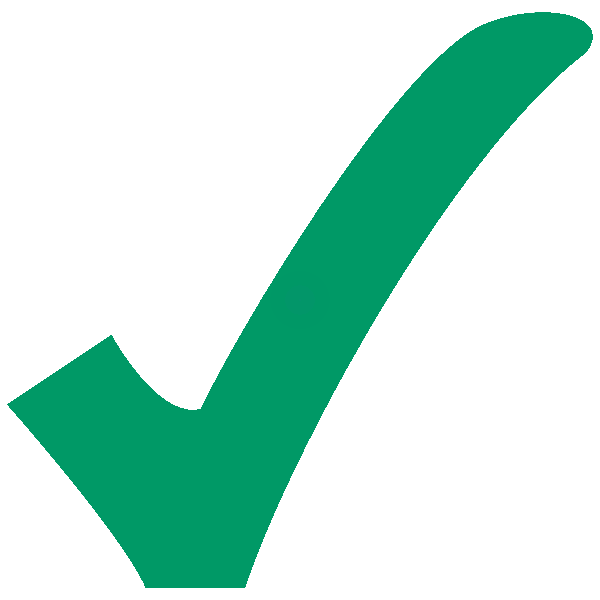 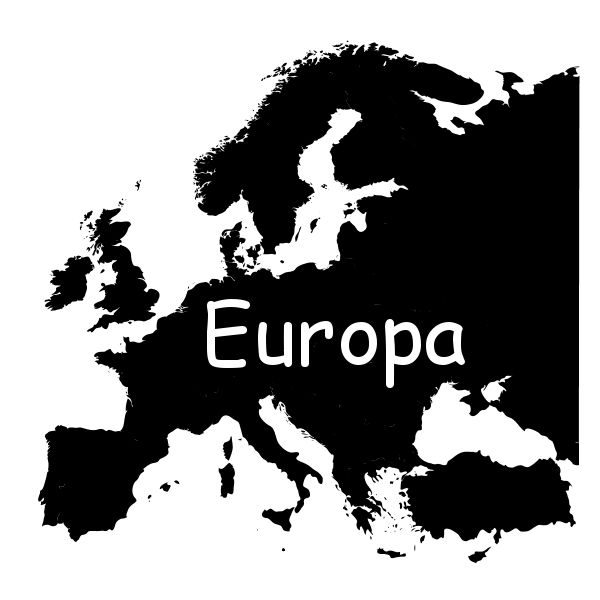 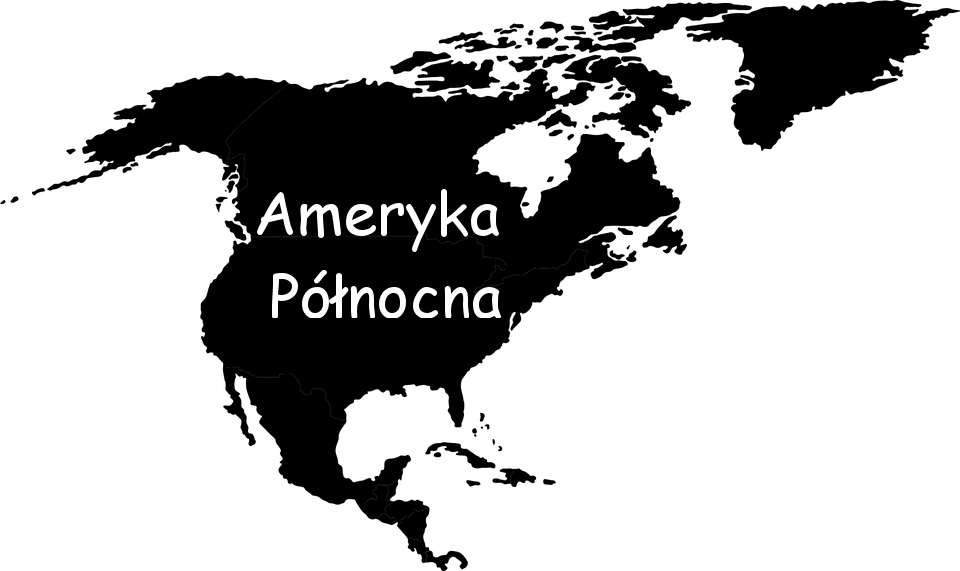 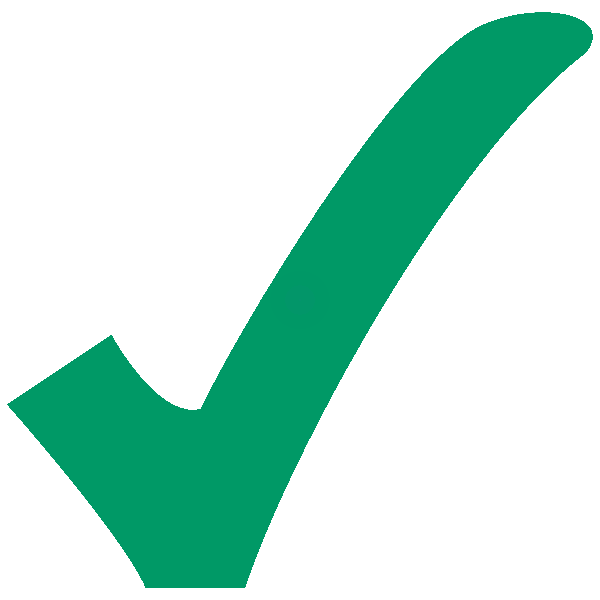 Zwierzęta zagrożone
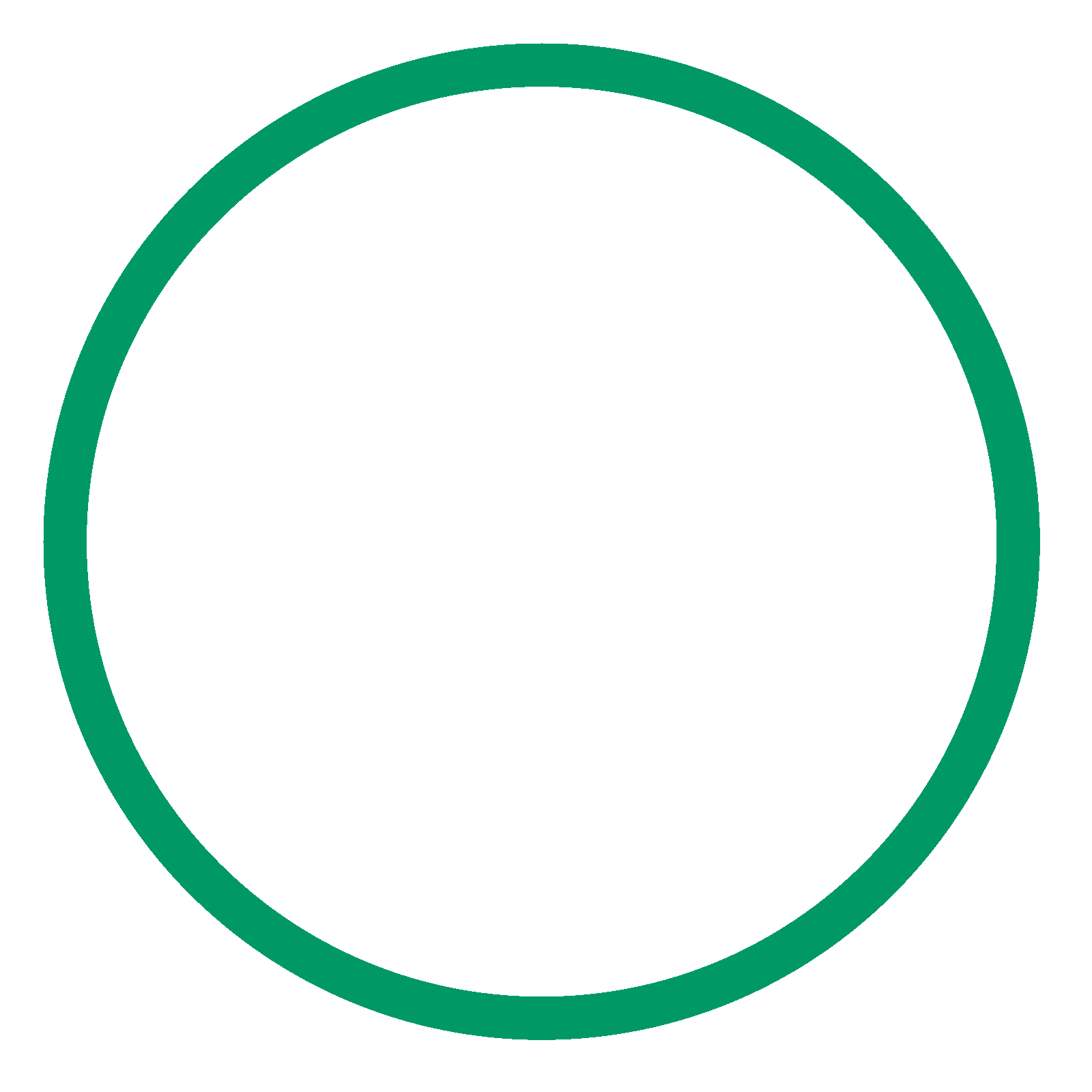 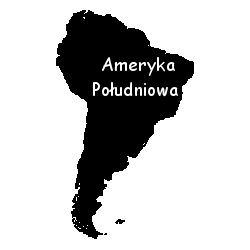 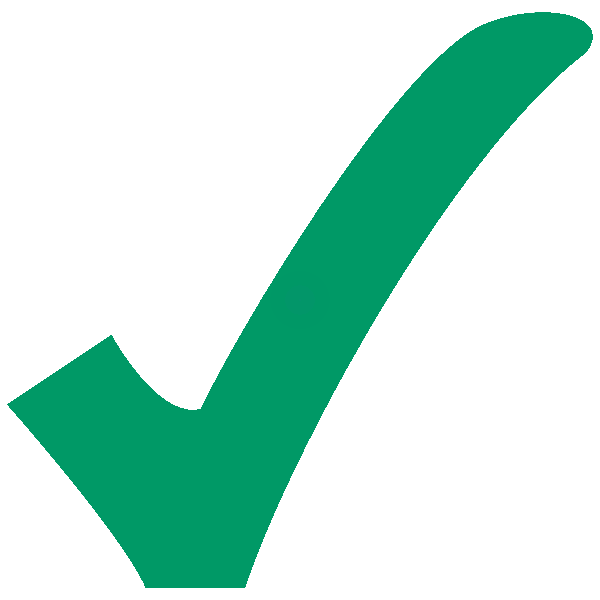 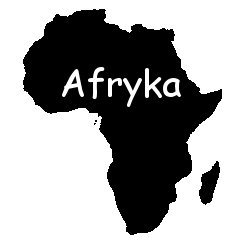 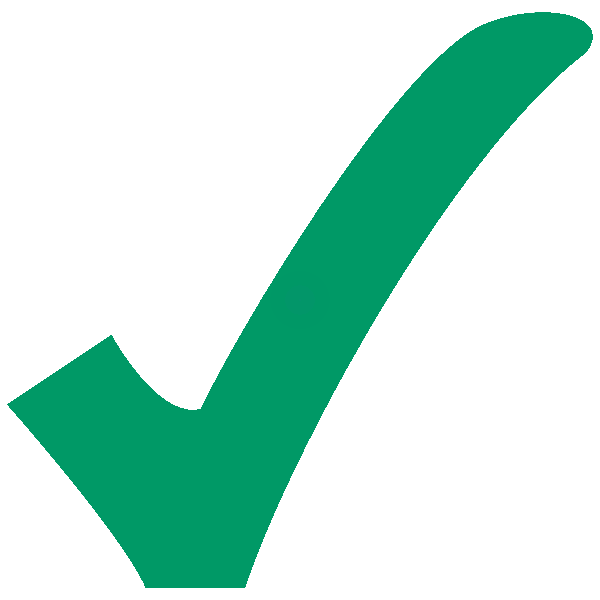 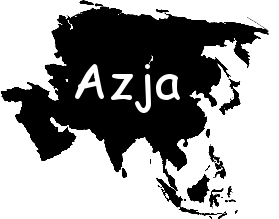 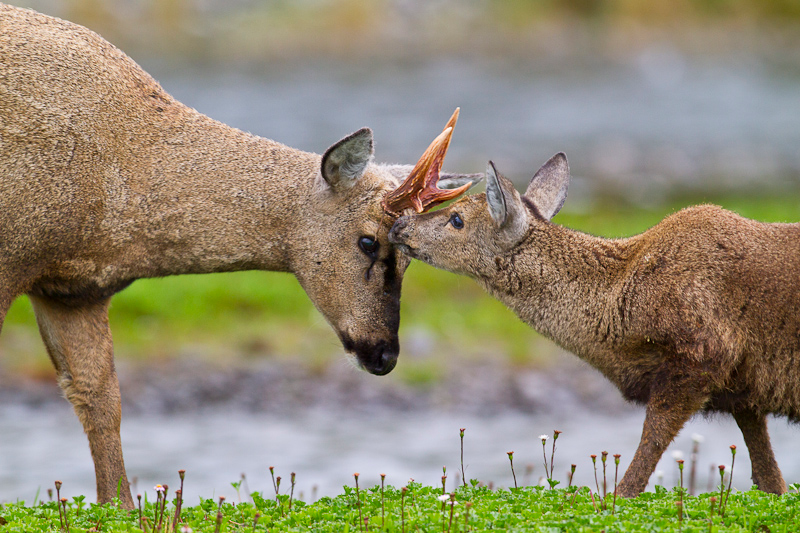 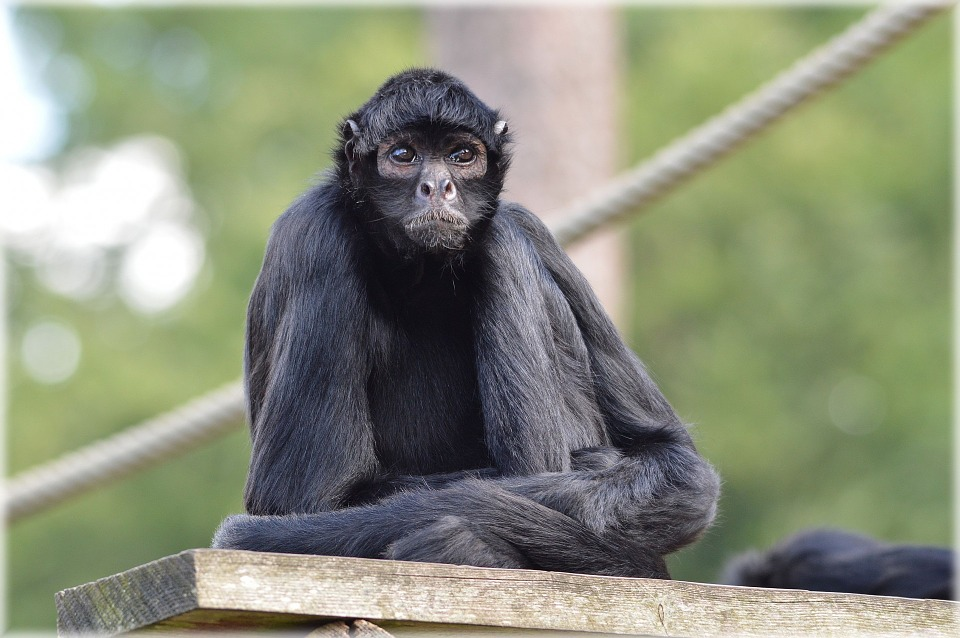 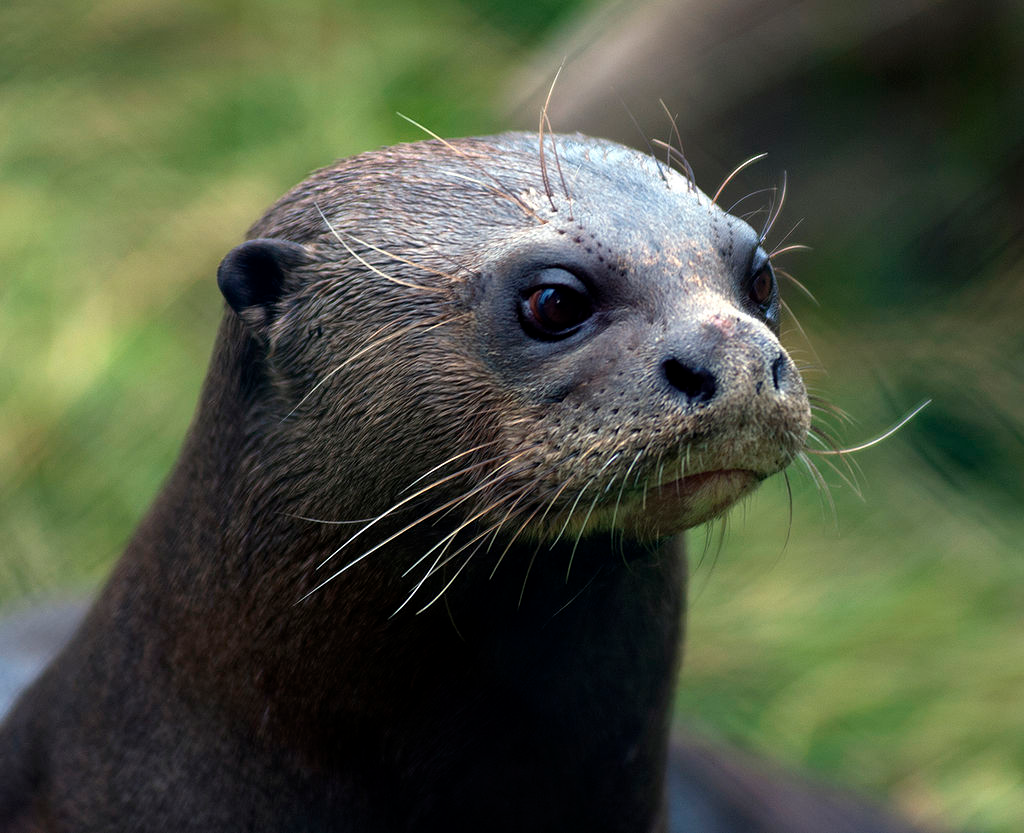 Czepiak czarny
Huemal chilijski
Arirania amazońska
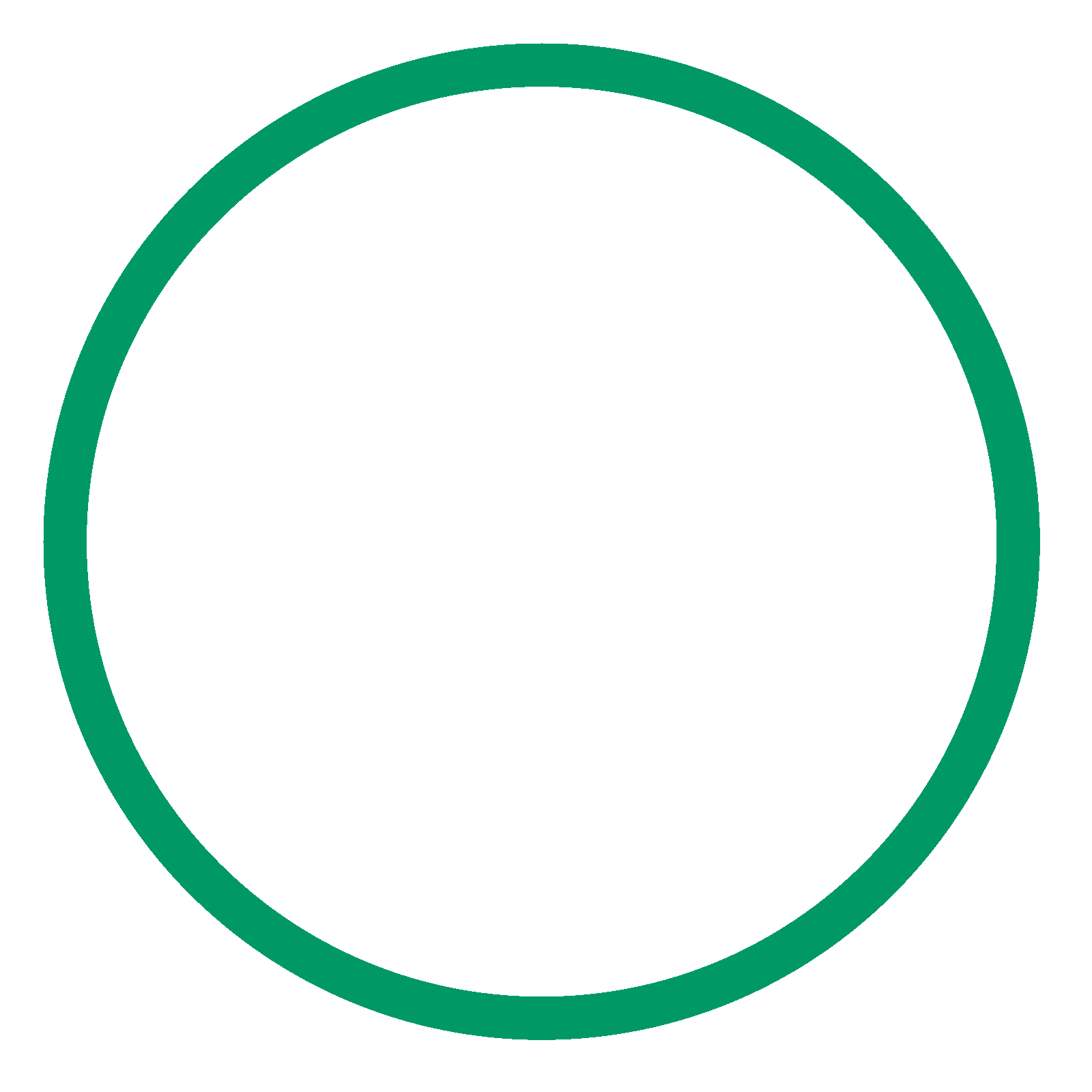 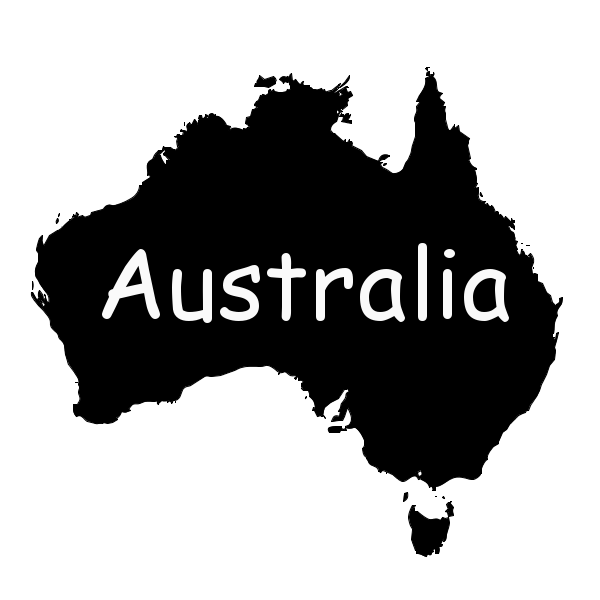 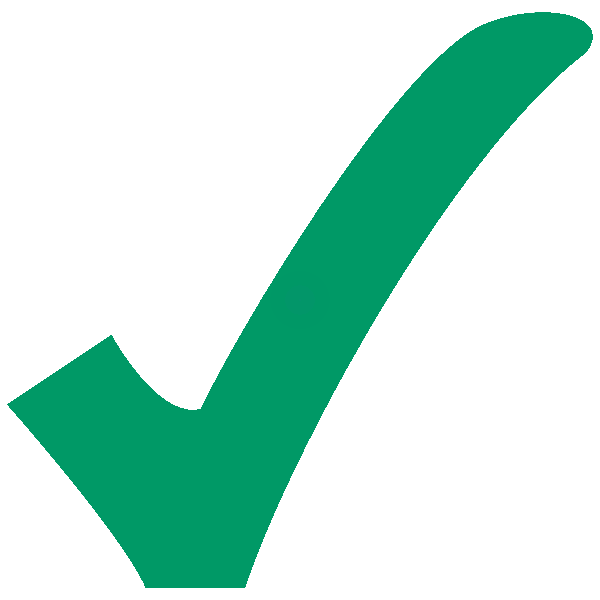 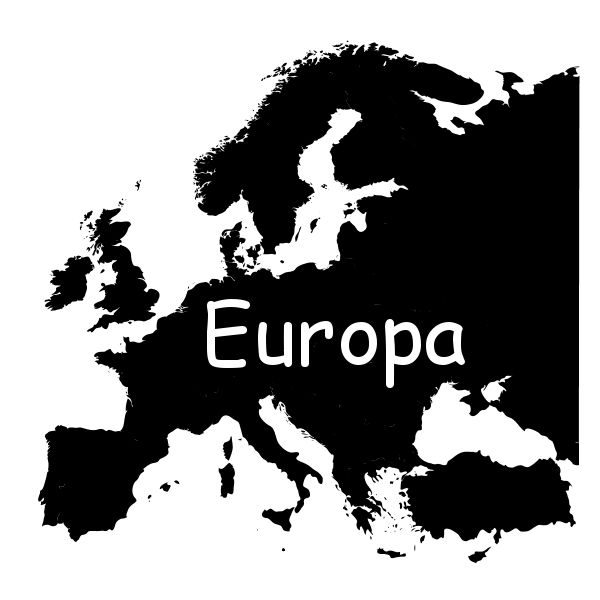 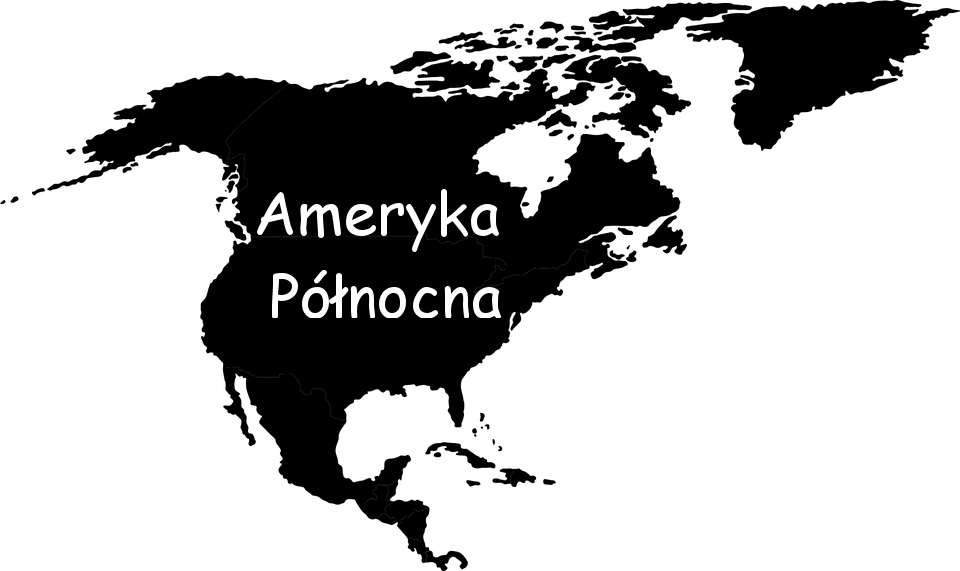 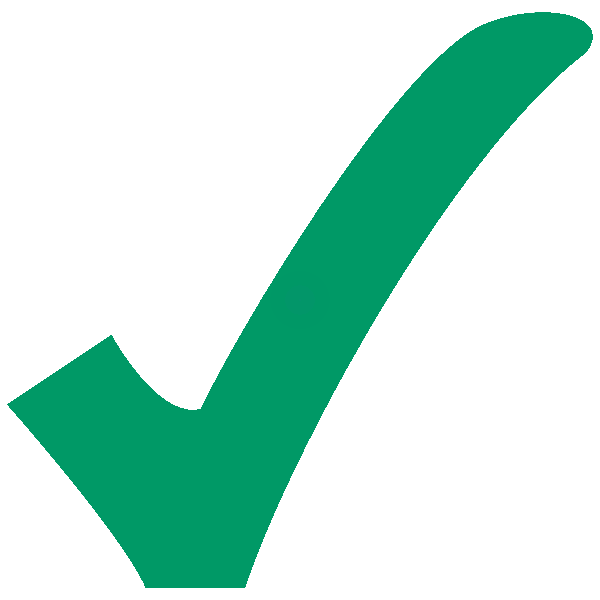 Zwierzęta zagrożone
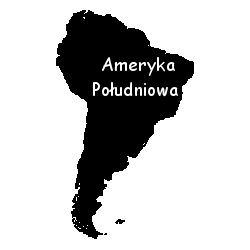 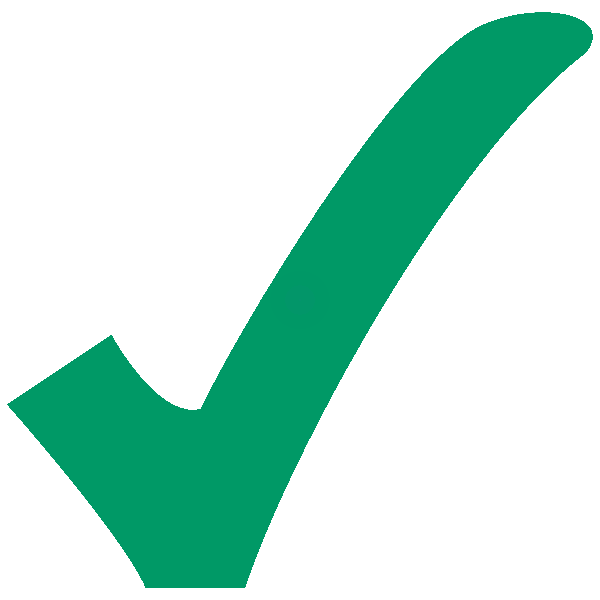 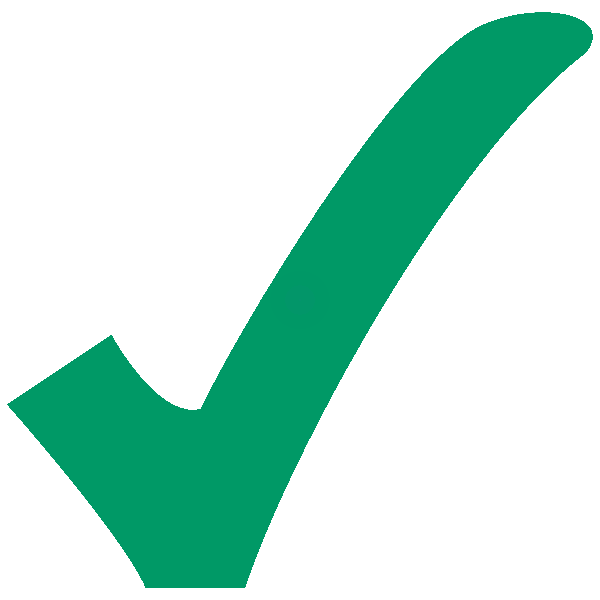 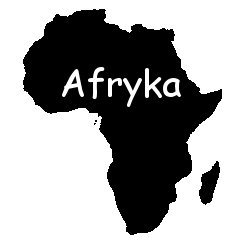 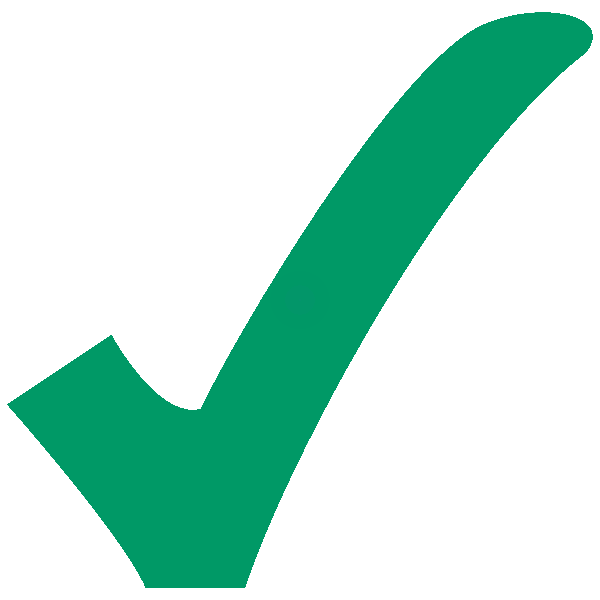 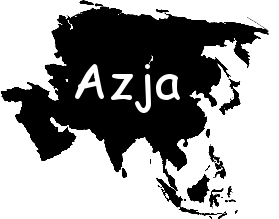 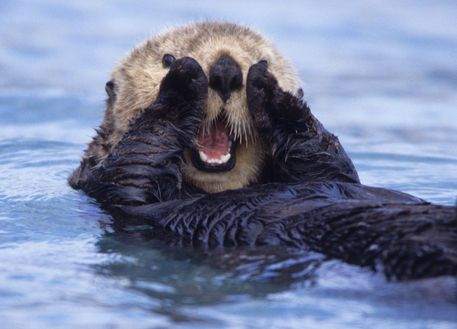 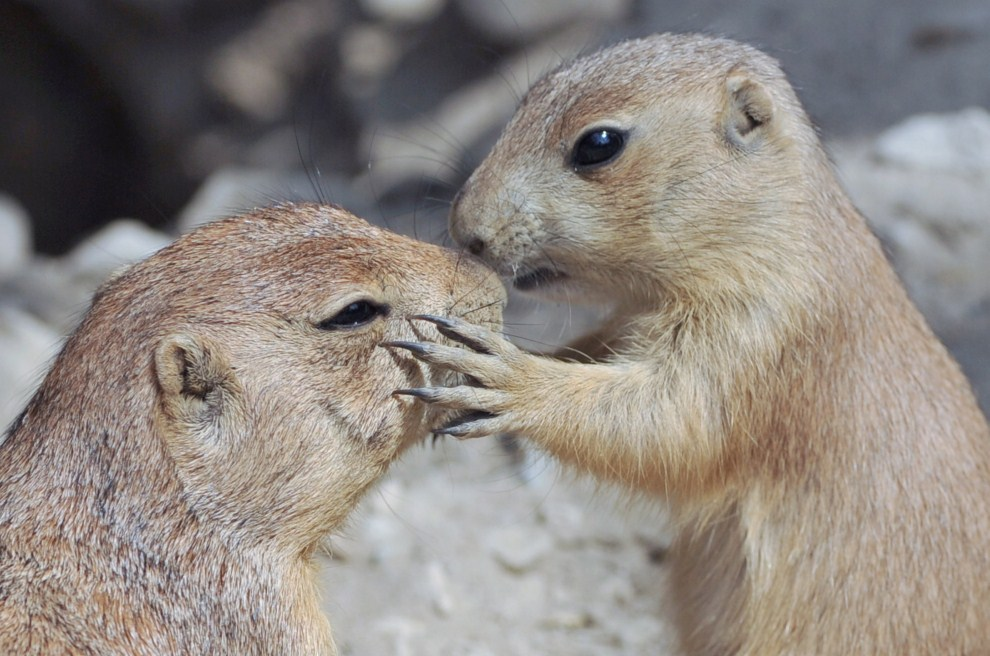 Nieświszczuk meksykański
Wydra morska
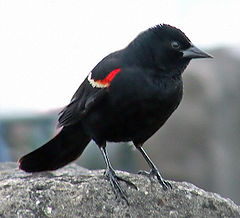 Epoletnik trójbarwny
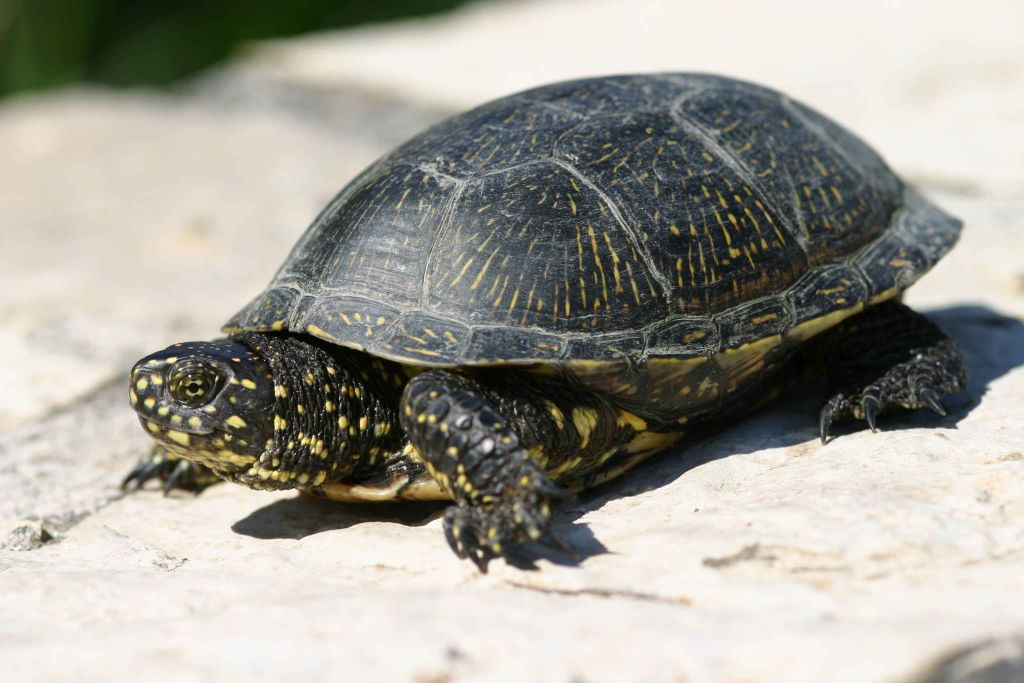 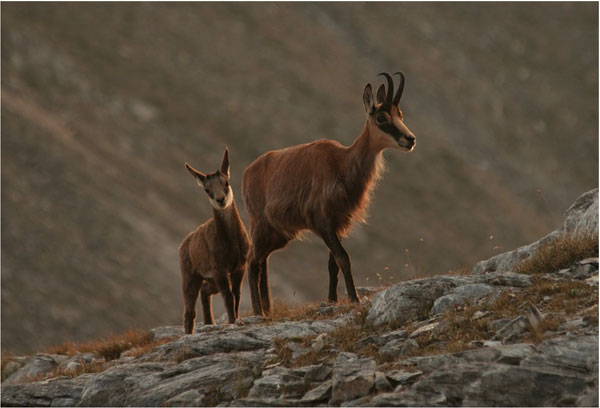 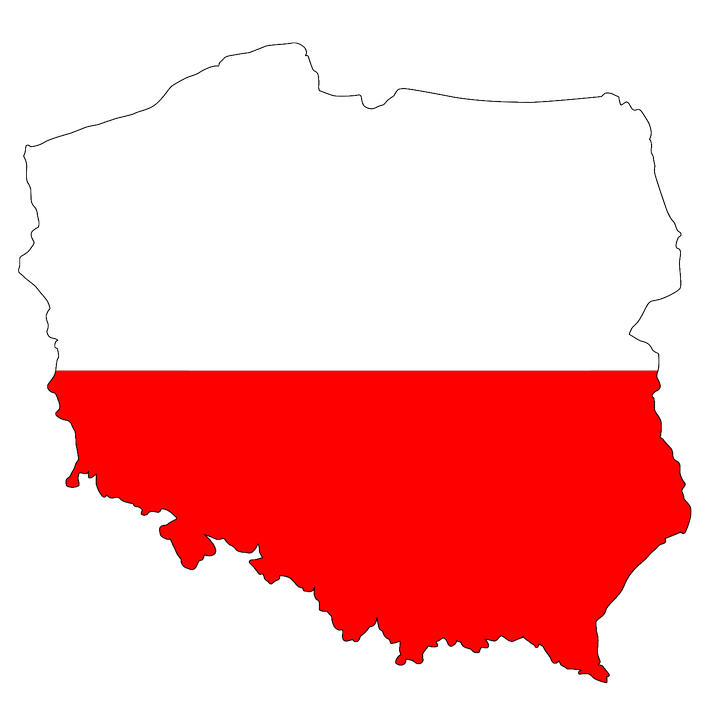 Kozica górska
Żółw błotny
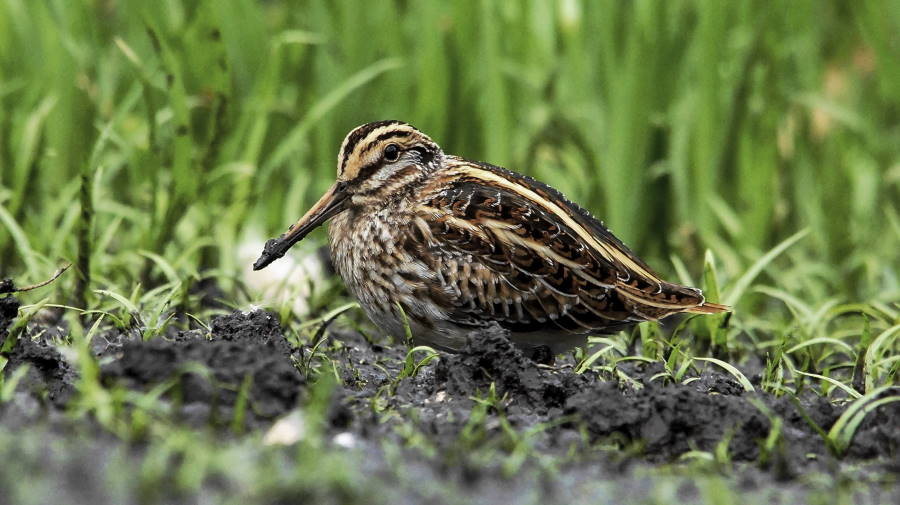 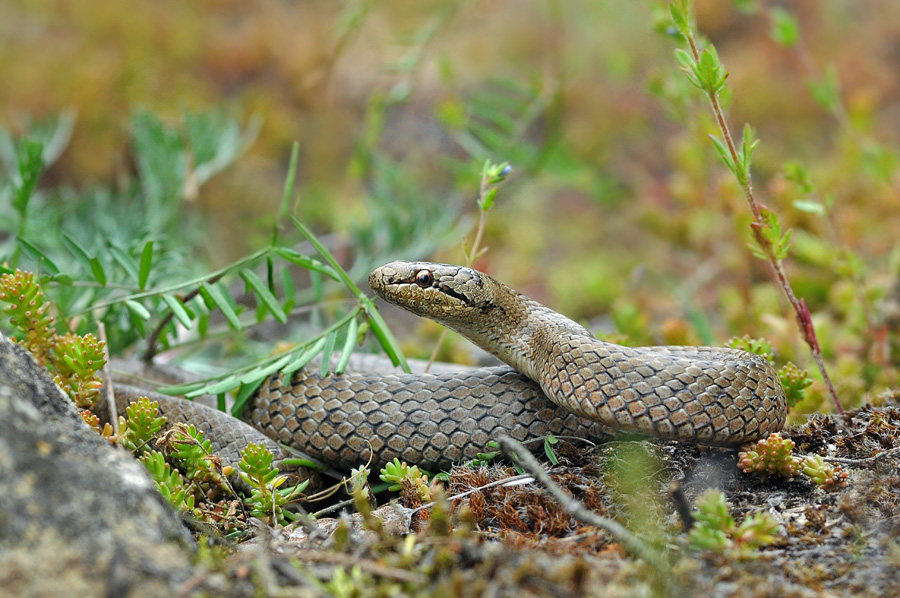 Bekasik
Gniewosz plamisty
Coraz więcej zwierząt bezpowrotnie znika z naszej planety!
National Geographic Photo Ark to wieloletni projekt realizowany przez fotografa Joela Sartore w celu podniesienia świadomości na temat zagrożeń wynikających z alarmującego tempa, w jakim znikają kolejne gatunki zwierząt.
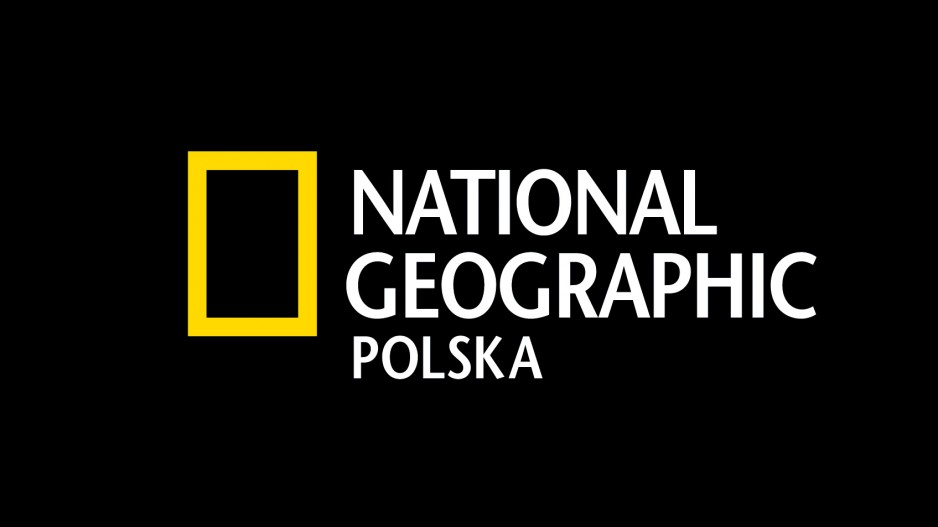 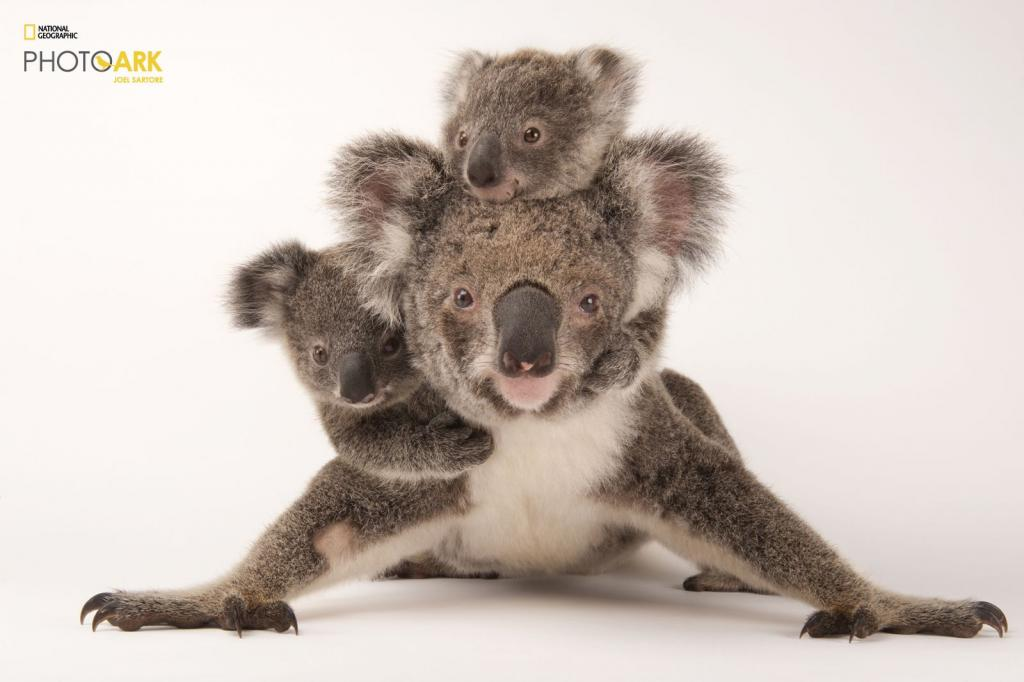 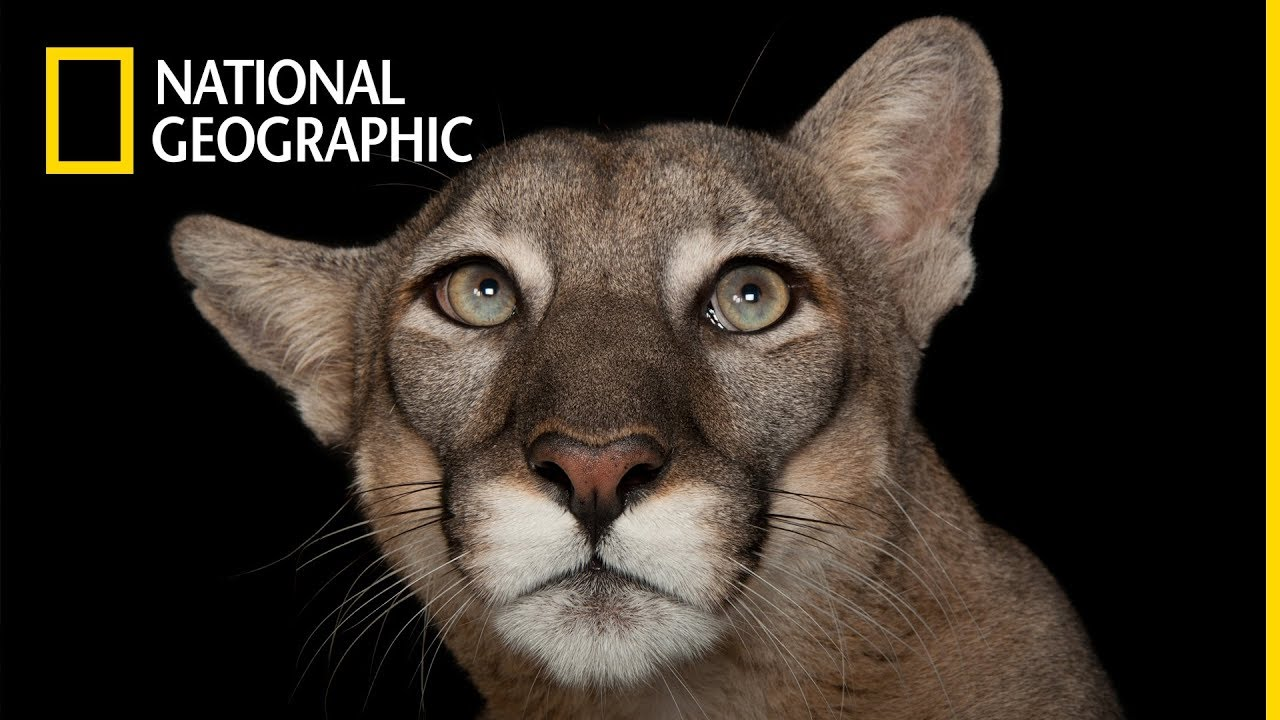 "National Geographic" – czasopismo wydawane od 1888 roku przez National Geographic Society. Ukazuje się 12 razy w roku, niekiedy pojawiają się także numery specjalne. Jego charakterystyczną cechą jest żółta obwódka i twardy, "książkowy" grzbiet. Jest jednym z najbardziej znanych na świecie czasopism amerykańskich. Pierwszy numer polskiej wersji magazynu – wydawanego pod nazwą "National Geographic Polska" – ukazał się w październiku 1999 roku. Pierwszym redaktorem naczelnym był Dariusz Raczko
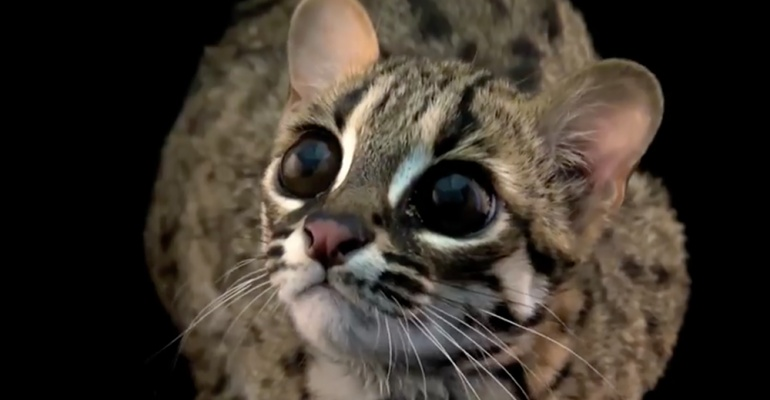 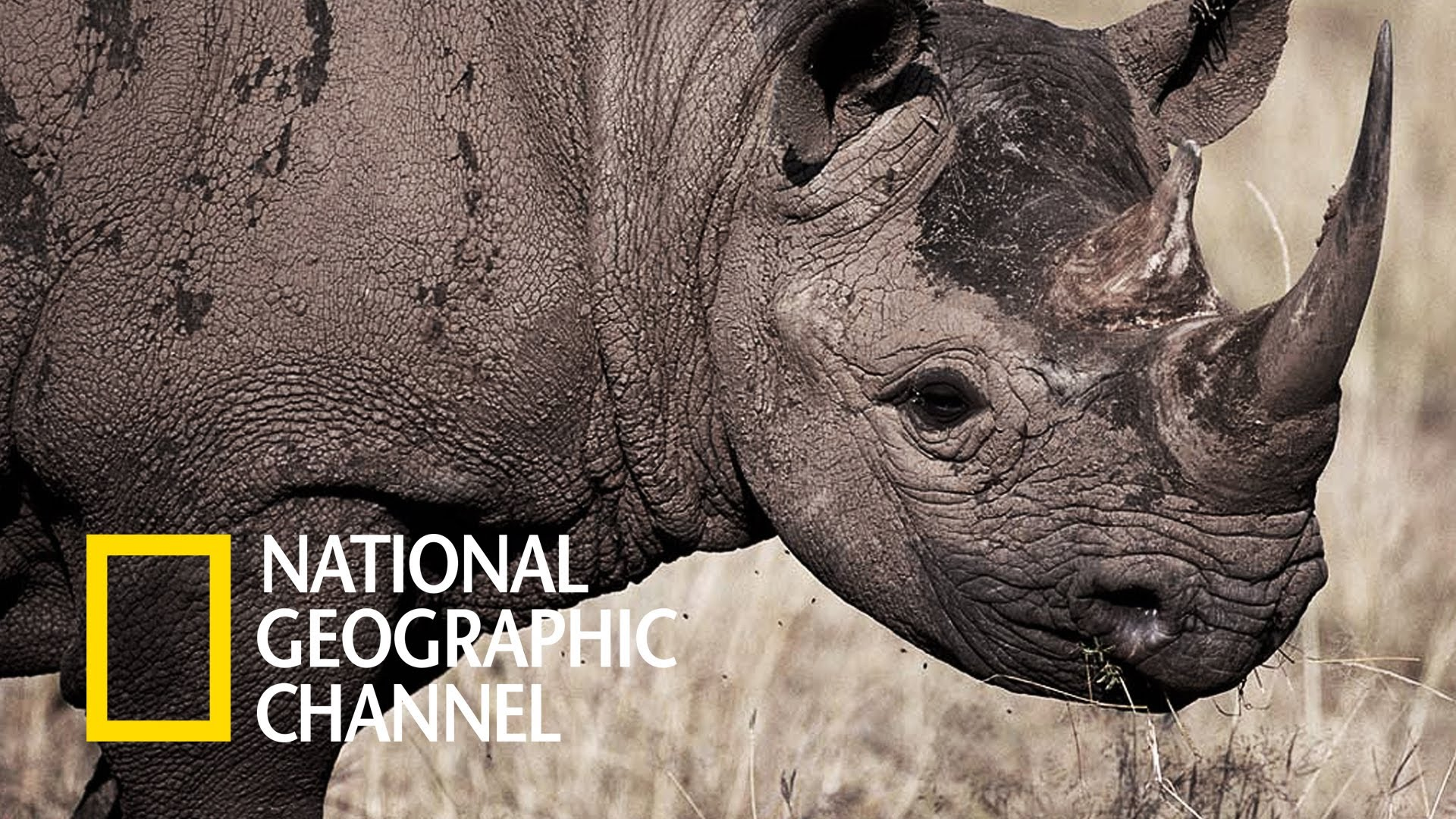 Polska czerwona księga zwierząt
Polska czerwona księga zwierząt – rejestr zagrożonych gatunków zwierząt na terenie Polski. Została stworzona na wzór międzynarodowej Czerwonej księgi gatunków zagrożonych. Zawiera listę ginących gatunków zwierząt z dokładnym ich opisem i mapami rozmieszczenia. Określa także stopień zagrożenia poszczególnych gatunków, rzadkość ich występowania oraz stosowane i proponowane sposoby ochrony.
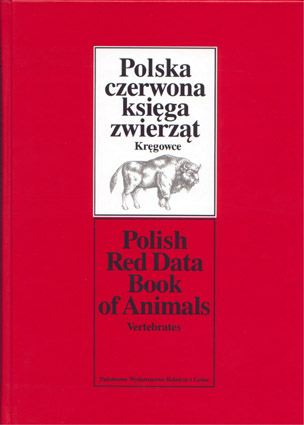 Dla Polski czerwoną księgę zwierząt opracowuje Instytut Ochrony Przyrody PAN w Krakowie, przy współpracy z kilkudziesięcioma naukowcami z całej Polski.
Po raz pierwszy dokonano tego w 1992 roku.
W tym wydaniu wymieniono 365 gatunków na 33-47 tysięcy gatunków występujących w Polsce.
W 2002 roku Instytut Ochrony Przyrody PAN w Krakowie opublikował Czerwoną listę zwierząt ginących i zagrożonych w Polsce, która jest uproszczoną formą „czerwonej księgi”, uwzględniając przy tym szerszą skalę zagrożeń.
W ramach projektu zorganizowano konkurs przyrodniczo-plastyczny 
pt. ,,Oczami natury - zwierzęta zagrożone wyginięciem’’. 
Poniżej przedstawiamy nagrodzone prace.
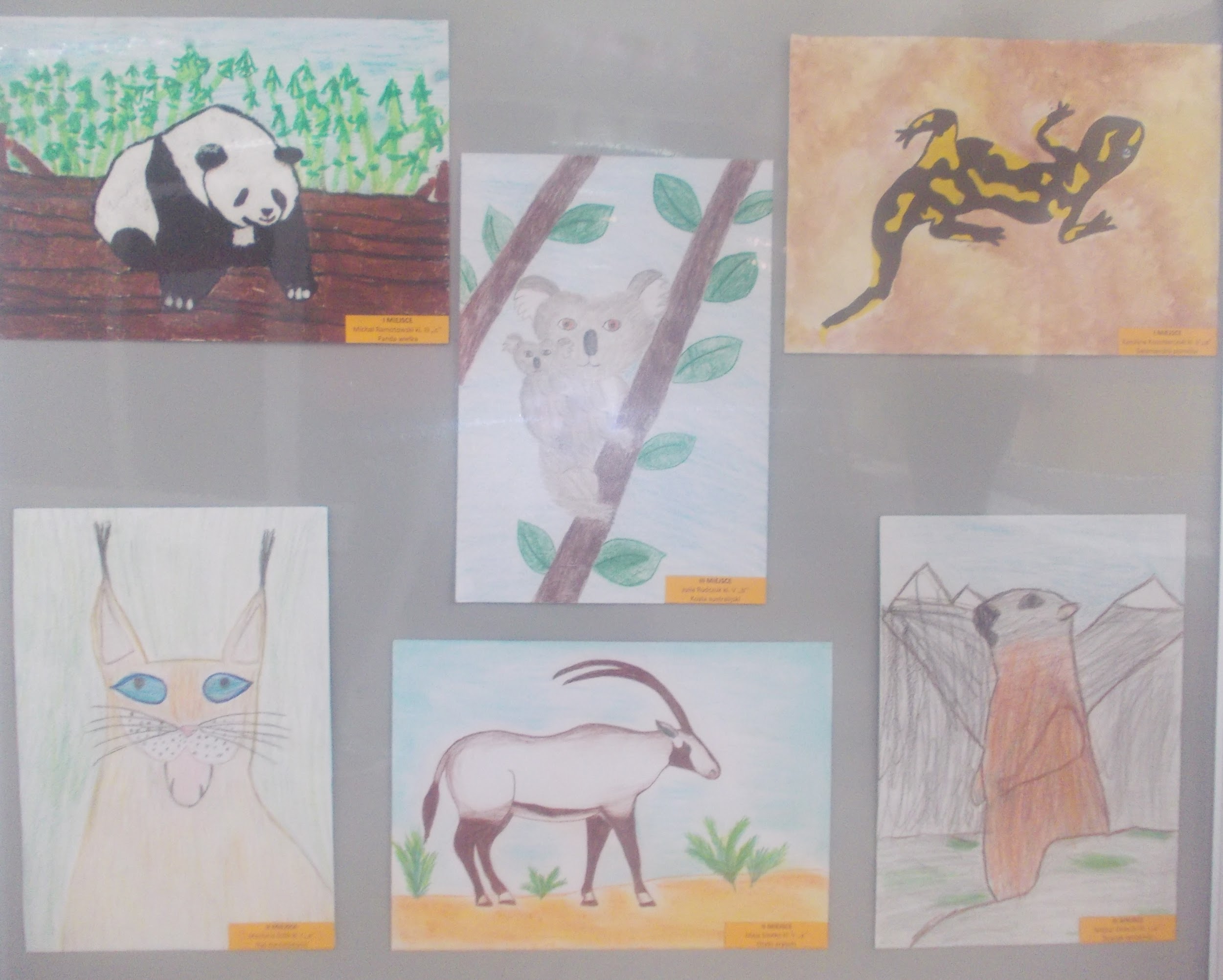 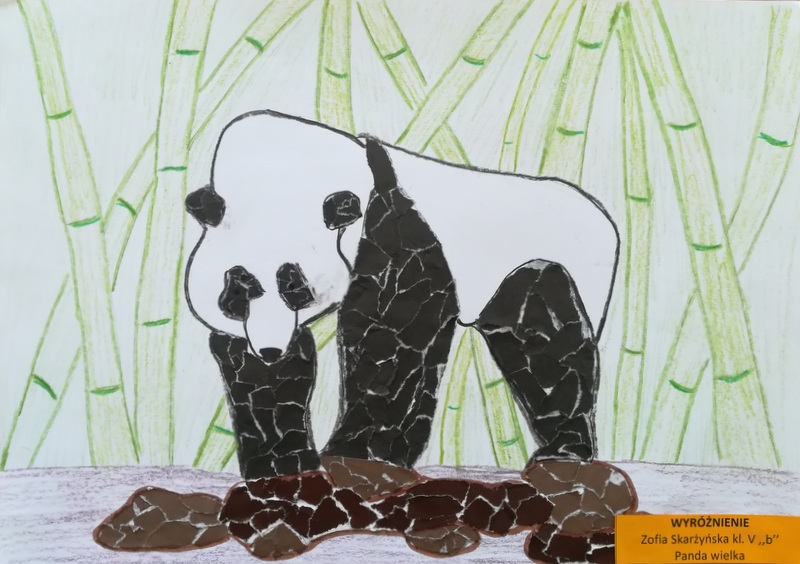 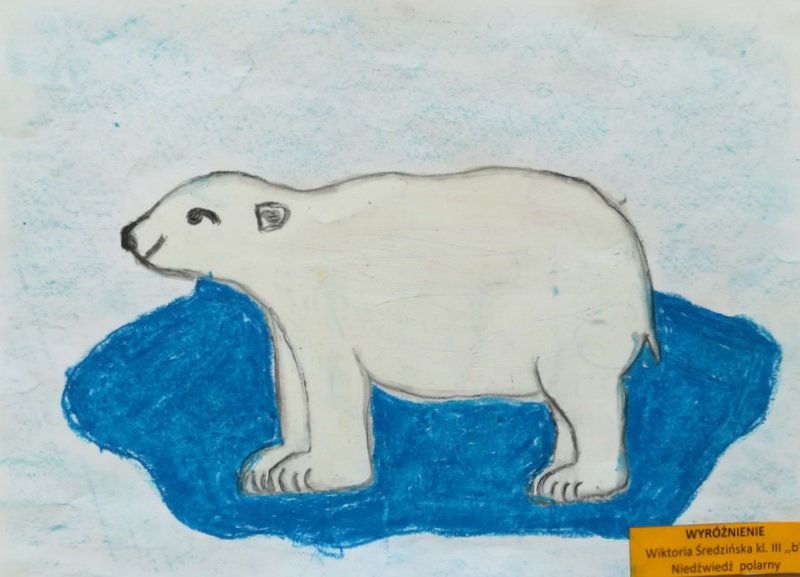 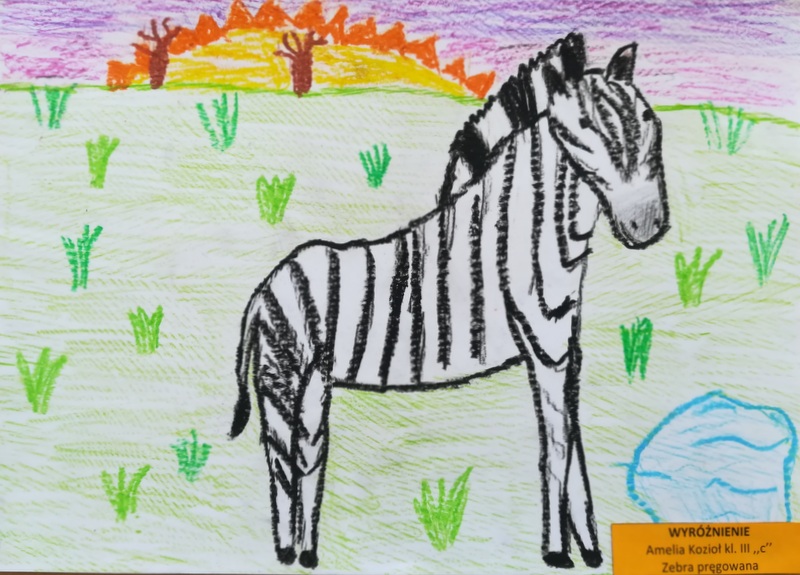 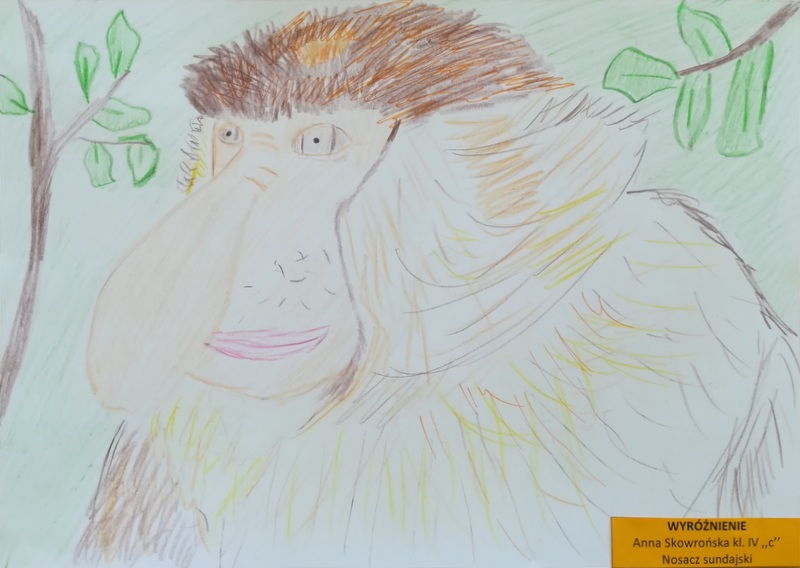 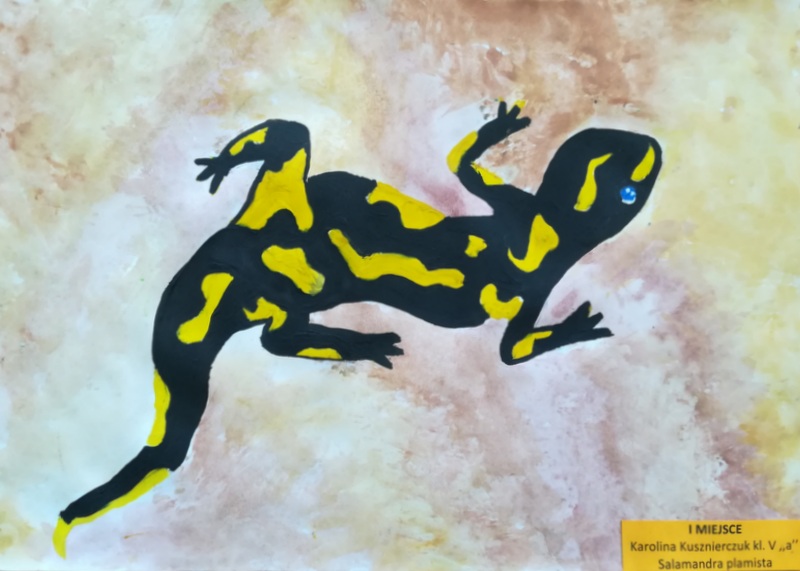 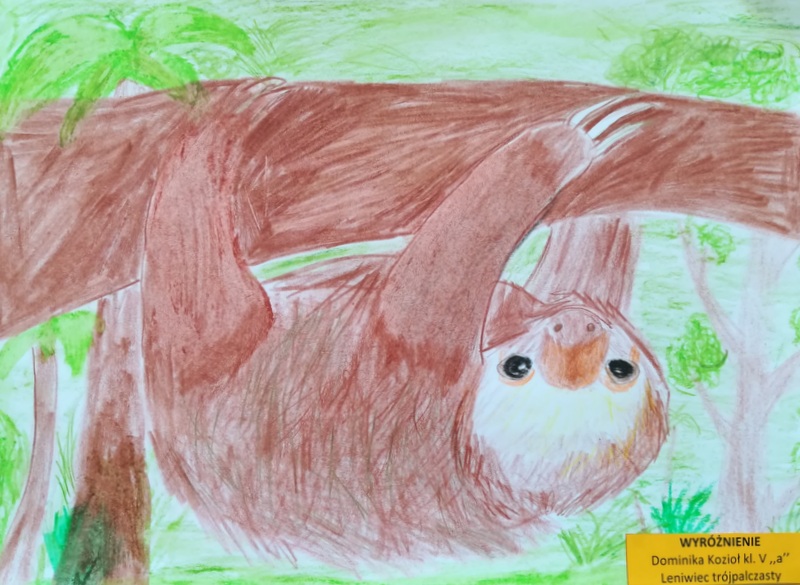 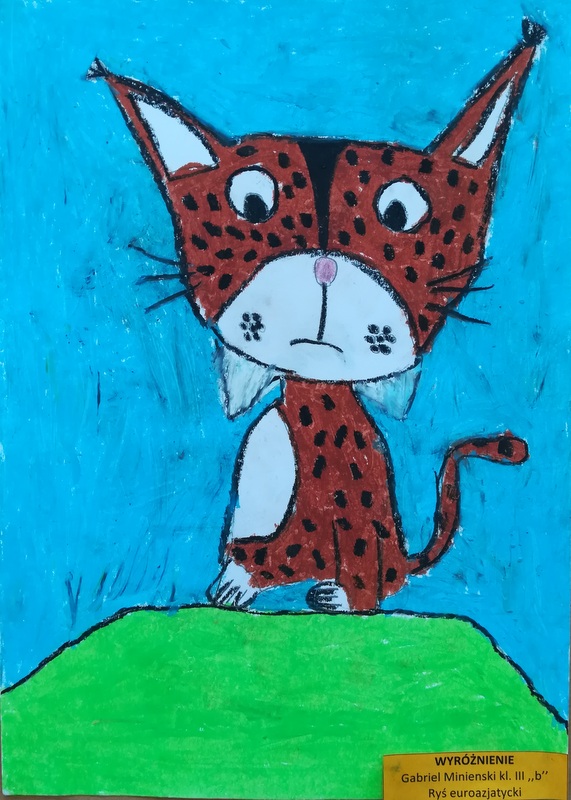 Wyróżnienia
Nagrodzone prace
Strony z których korzystałyśmy:
http://poznanzoo.blox.pl/2012/12/Czubacz-helmiasty.html
http://www.timgramsphotography.com/detail/902-Adult;;Animal;Antler;Antlers;Beach;Brown;Buck;Chile;Coastal;Deer;Endangered_Species;Green;Guemal;Guemal_Hippocamelus_bisulucus;Herbivore;Horizontal_Orientation;Huemal;Immature;Lamb;Landscape;Mammal;Mammals;Patagonia;Portrait;Print_Ratio_2_x_3;Profile;Scent;Seasons;Smell;Smelling;Summer;Young;colors;Animals;Color;Geography;Image_Orientation;Season;Sex_or_Age.html
http://animalistka.pl/2018/02/02/wydra-wielkosci-czlowieka/
http://dinoanimals.pl/zwierzeta/kaberu-etiopski-canis-simensis/
http://ec.europa.eu/environment/archives/youth/nature/nature_species_pl.htm
https://www.medianauka.pl/likaon
https://pl.wikipedia.org/wiki/Hipopotam
http://www.ekologia.pl/wiadomosci/srodowisko/czy-sepy-znikna-z-afrykanskiego-krajobrazu,20974.html
https://pl.wikipedia.org/wiki/Sterniczka_zwyczajna
https://ujarani.com/276144
http://dinoanimals.pl/zwierzeta/nosacz-nosacz-sundajski/attachment/nosacz-nosacz-sundajski-nasalis-larvatus-12/
http://dinoanimals.pl/zwierzeta/panda-wielka/
http://bogactwowsi.pl/
http://dinoanimals.pl/zwierzeta/morswin-phocoena-phocoena/
http://zwierzetainformacje.pl/niedzwiedz-brunatny-ursus-arctos-arctos/
http://www.birdwatching.pl/galerie-autorskie/1000-anna187/zdjecie/26363
https://pixabay.com/pl/polska-mapa-bander%C4%85-kontur-granice-1500641/
https://www.epodreczniki.pl/reader/c/175203/v/latest/t/teacher-canon/m/iGEOwKiXmj#iGEOwKiXmj_d5e210
http://gif.toutimages.com/images/ani_sauvages/pandas/index.htm
http://www.birdwatching.pl/galeria/kategoria/15-bekasik-lymnocryptes-minimus/zdjecie/75213
https://pl.wikipedia.org/wiki/Babirussa_w%C4%85sata
http://www.henrykkoscielny.pl/podglad.php5?id_fot=1069
http://sare.nowaera.pl/n/4137/34940/vl.777f4723e8e7d
http://www.national-geographic.pl/info/o-towarzystwie-national-geographic
https://www.google.pl/search?biw=1920&bih=974&tbm=isch&sa=1&ei=cTkNW5PpIcXbwQKzxpLQBg&q=zdj%C4%99cia+national+geografic+zwierzeta&oq=zdj%C4%99cia+national+geografic+zwierzeta&gs_l=img.3...319992.323925.0.324142.12.12.0.0.0.0.87.713.12.12.0....0...1c.1.64.img..0.2.144...35i39k1j0i8i30k1.0.nG6t1QJy-F0#imgrc=ux3Oql37ryOGbM:

http://www.cidom.org/?p=12038

https://pixabay.com/pl/ma%C5%82pa-chwytny-ogon-ma%C5%82py-217032/
http://iung.pl/SD/images/materialy/Bioroznorodnosc_znaczenie%20i%20zagrozenia.pdf
http://www.ekologia.pl/wiedza/zwierzeta/ostrygojad-zwyczajny
https://www.pinterest.de/pin/364087951109598512/
https://www.boredpanda.com/tree-kangaroo/
https://www.epodreczniki.pl/reader/c/175203/v/latest/t/student-canon/m/iGEOwKiXmj#iGEOwKiXmj_d5e153
https://pl.wikipedia.org/wiki/R%C3%B3%C5%BCnorodno%C5%9B%C4%87_biologiczna
https://www.epodreczniki.pl/reader/c/175203/v/latest/t/student-canon/m/iGEOwKiXmj#iGEOwKiXmj_d5e210
https://sites.google.com/site/biocenozasawann/fauna
https://pieknetapety.pl/fototapeta-rafa-koralowa-4-005ve,id16242.html
http://www.gratisskole.dk/?mod=minipic&id=1612
https://nikitafirst.pl/node/396
https://nikitafirst.ru/392
https://pixabay.com/pl/mapa-ameryka-p%C3%B3%C5%82nocna-kontynent-307195/
http://pl.eurostarcontest.wikia.com/wiki/Plik:Azja.png
https://www.google.pl/search?q=suhaka&source=lnms&tbm=isch&sa=X&ved=0ahUKEwj_jeaAyYXbAhUF_KQKHfh5C94Q_AUICigB&biw=1422&bih=735#imgrc=lS5HdKlKOOJC8M:
https://www.google.pl/search?tbm=isch&sa=1&ei=-a_5WrS2GpGukwWO2YagCQ&q=tapir+malajski&oq=tapir+malajski&gs_l=img.3..0l2j0i24k1l2.43683.45526.0.45733.9.7.0.2.2.0.146.939.0j7.7.0....0...1c.1.64.img..0.9.947...0i30k1j0i8i30k1.0.o5PjYUgZFh4#imgrc=_dIUhqxmBKJAkM:
https://tvnmeteo.tvn24.pl/informacje-pogoda/polska,28/zwierzeta-gina-w-zastraszajacym-tempie-zagrozonych-gatunkow-az-61-tysiecy,60552,1,0.html
https://pl.wikipedia.org/wiki/Ssaki_zagro%C5%BCone_wygini%C4%99ciem
http://www.ekologia.pl/srodowisko/ochrona-srodowiska/gatunkowa-roznorodnosc-biologiczna-co-polacy-mysla-o-bioroznorodnosci,13753.html
http://iung.pl/SD/images/materialy/Bioroznorodnosc_znaczenie%20i%20zagrozenia.pdf
https://pl.pinterest.com/pin/288723026105046434/
http://pieskipreriowe.blogspot.com/2013/03/
http://www.szlabany.org/wiki/link-Kacykowate
https://pl.wikipedia.org/wiki/Polska_czerwona_ksi%C4%99ga_zwierz%C4%85t
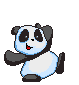 Dziękujemy za uwagę
Wykonały uczennice 
klasy IIA i IIB gimnazjum 
wraz z opiekunem
 panią Iwoną Gisztorowicz